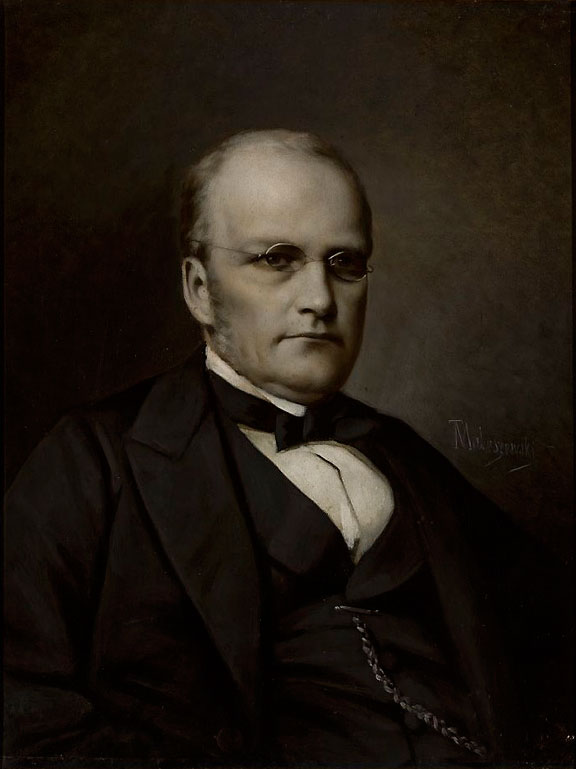 Станіслаў Манюшка
Да 200-годдзя з дня нараджэння
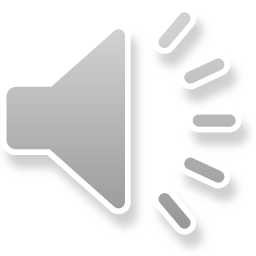 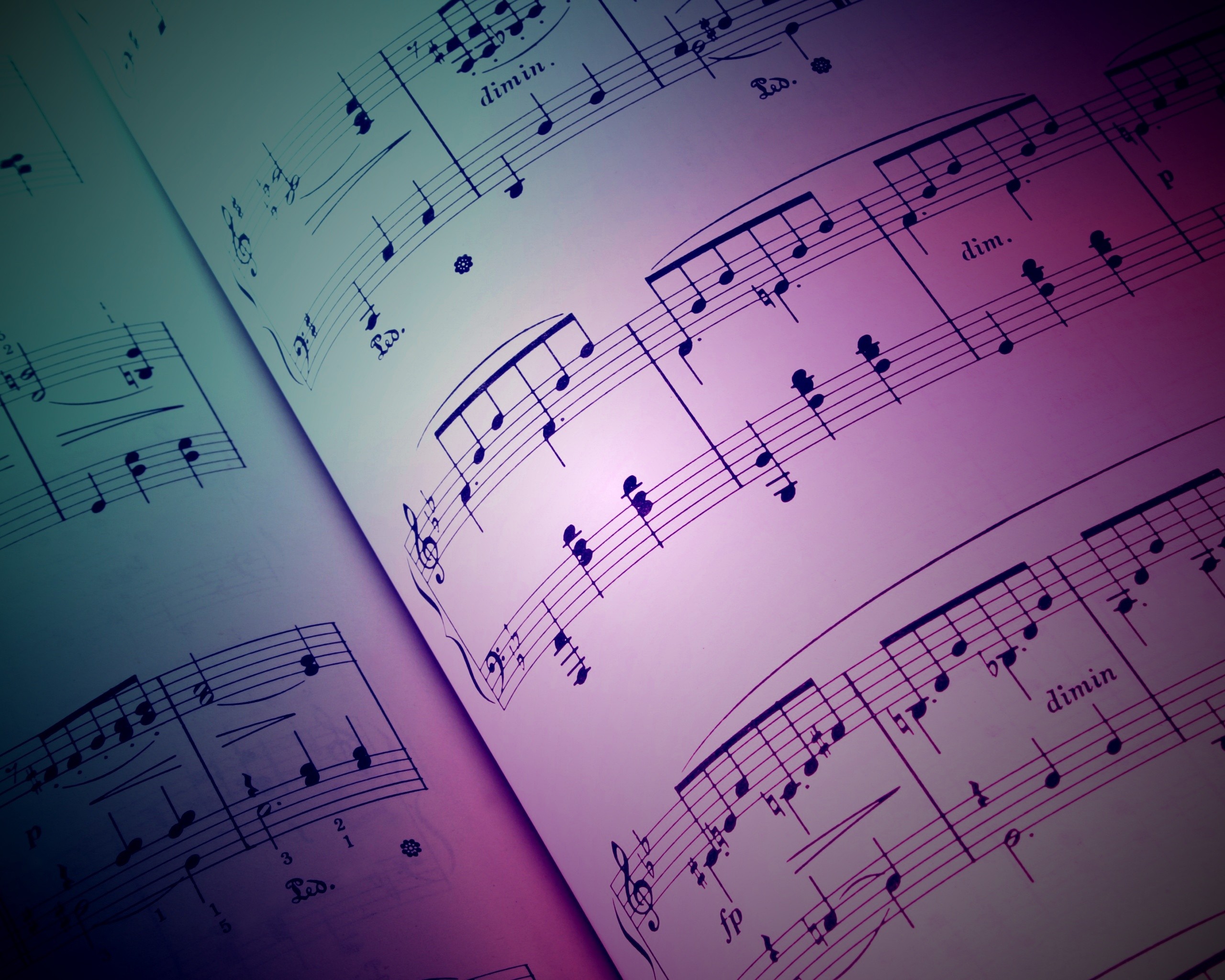 Абяры мэтай жыцця мастацтва і займайся ім так, каб яно магло прыносіць радасць і падтрымку людзям...
                                                        С. Манюшка
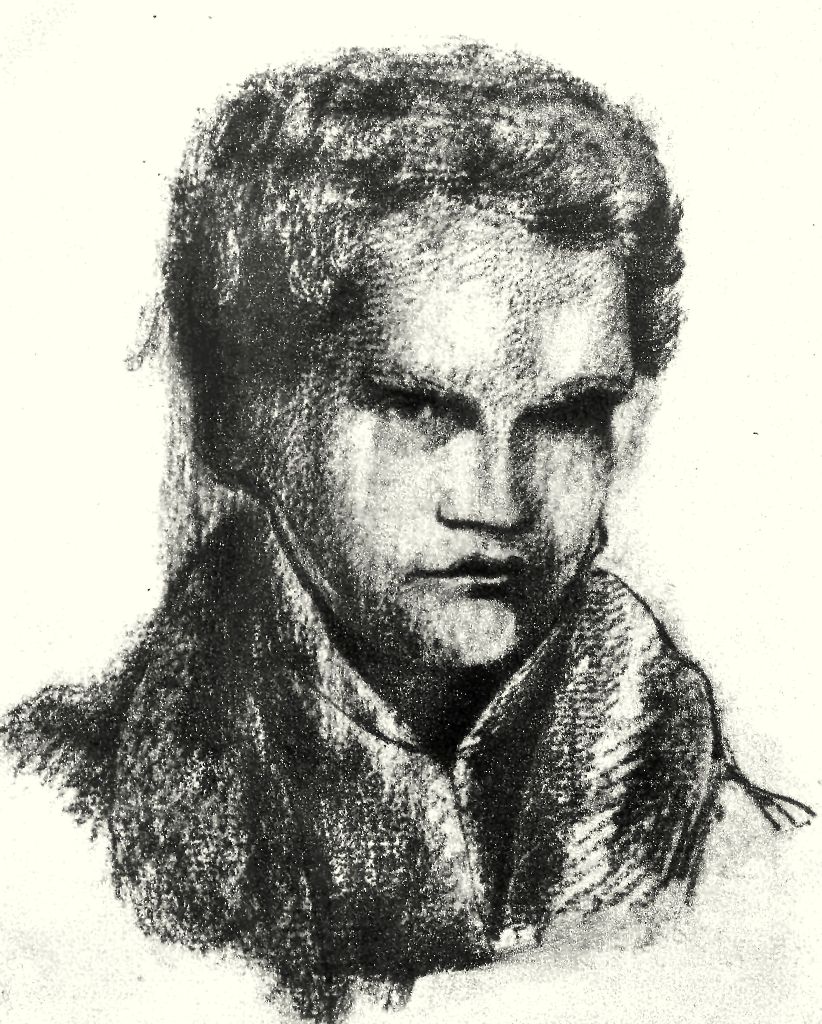 Бацька кампазітара, Чэслаў Манюшка, быў паэтам і мастаком-аматарам, дзякуючы малюнкам якога сёння можна ўявіць Мінск сярэдзіны 
ХIХ стагоддзя
Чэслаў Манюшка, бацька кампазітара. Аўтапартрэт
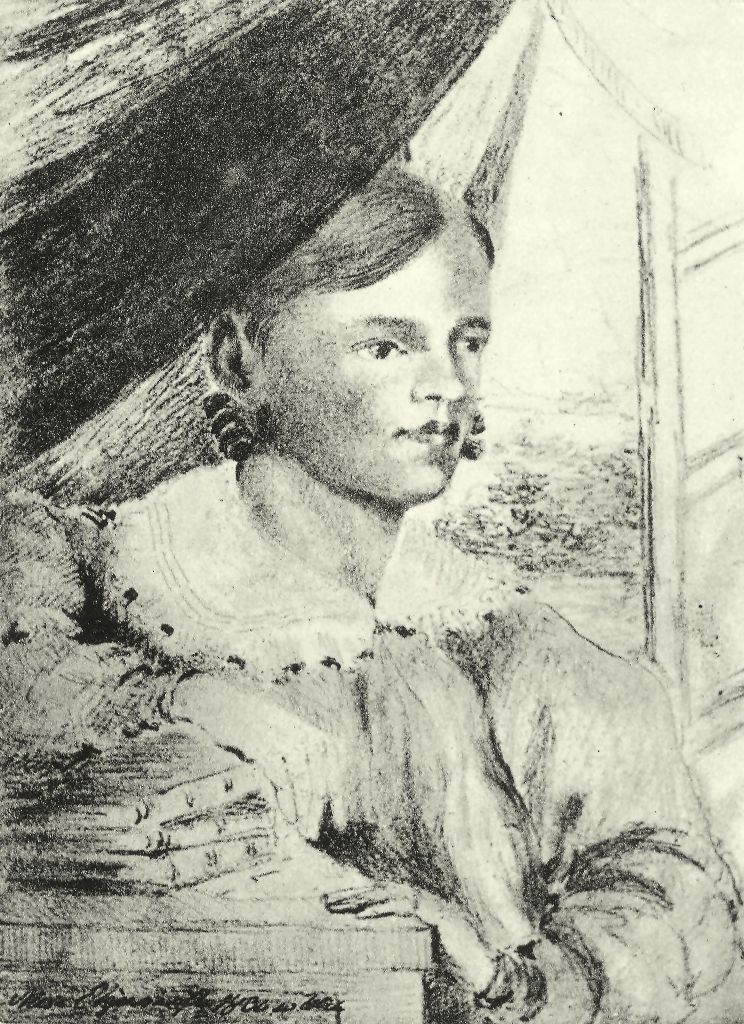 Маці, Лізавета (Альжбета) Маджарская, з’яўлялася праўнучкай стваральніка вытворчасці знакамітых слуцкіх паясоў і была музычна адоранай жанчынай
Альжбета Маджарская. 1806 г.
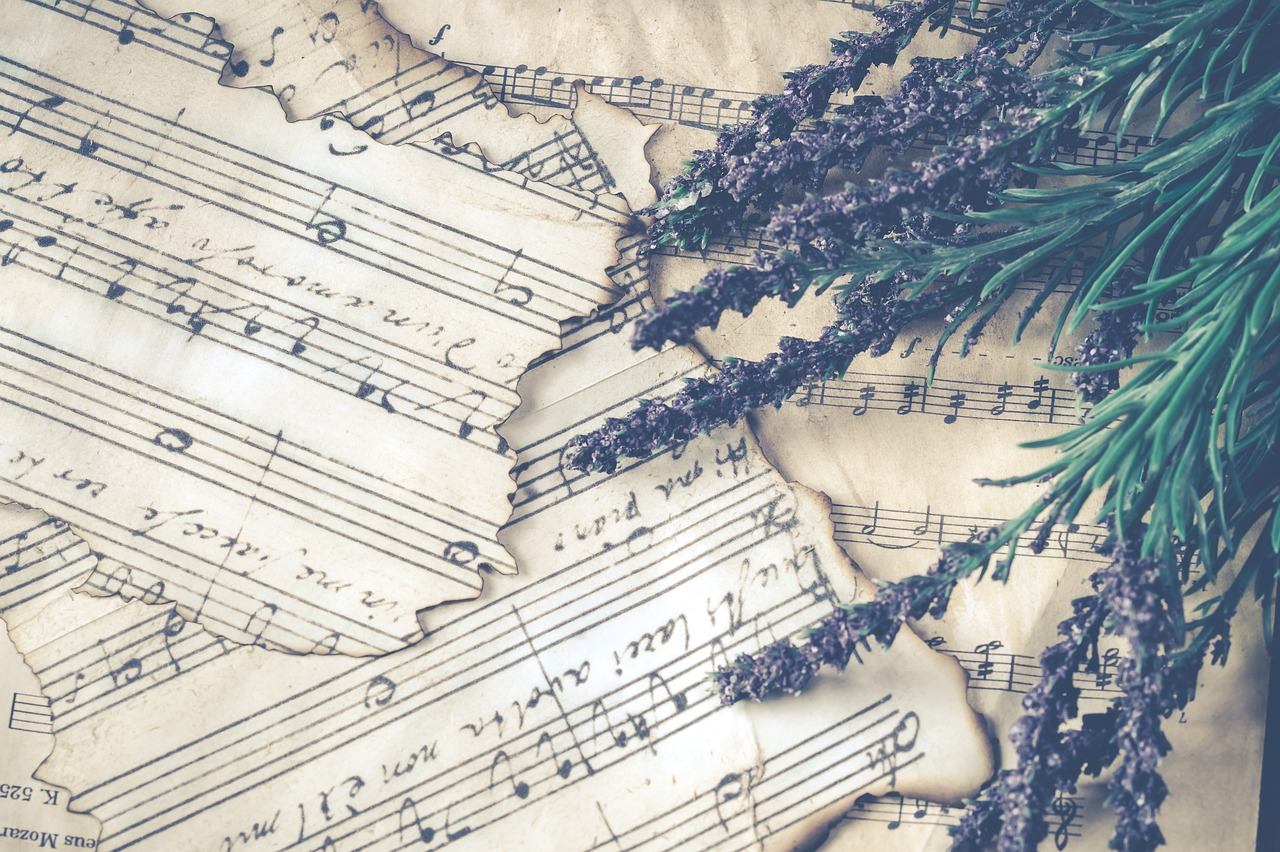 Атрымаўшы ў спадчыну маёнтак Убель, што знаходзіўся непадалёк ад Смілавіч і Ігумена (цяпер – Чэрвень), Чэслаў Манюшка з жонкай пераязджаюць на новае месца, дзе 5 мая 1819 года і нарадзіўся наш знакаміты зямляк, якому далі імя Станіслаў Ян Эдвард Казімір. Пра гэта сведчыць копія метрычнай выпіскі з кнігі Смілавіцкага парафіяльнага касцёла, якая захоўваецца ў Нацыянальным гістарычным архіве Беларусі.
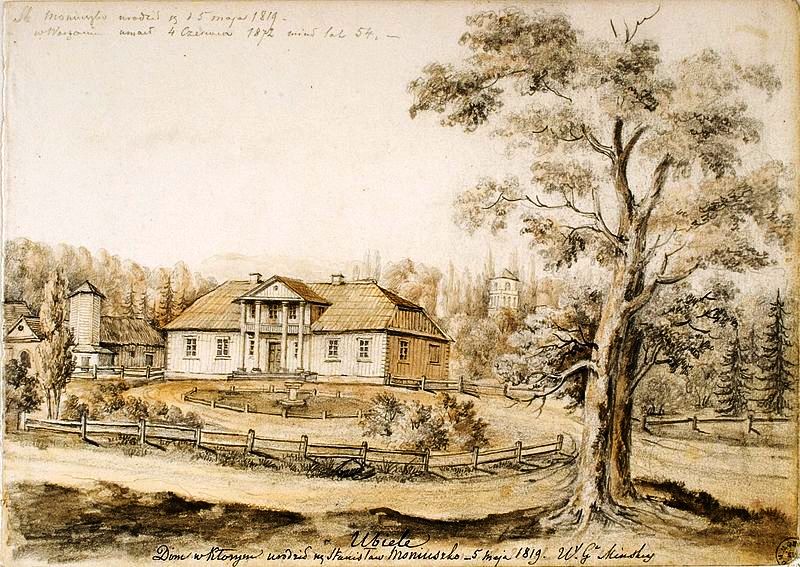 Напалеон Орда. Фальварак Убель. Сядзіба Манюшкаў. 1864-1876 гг.
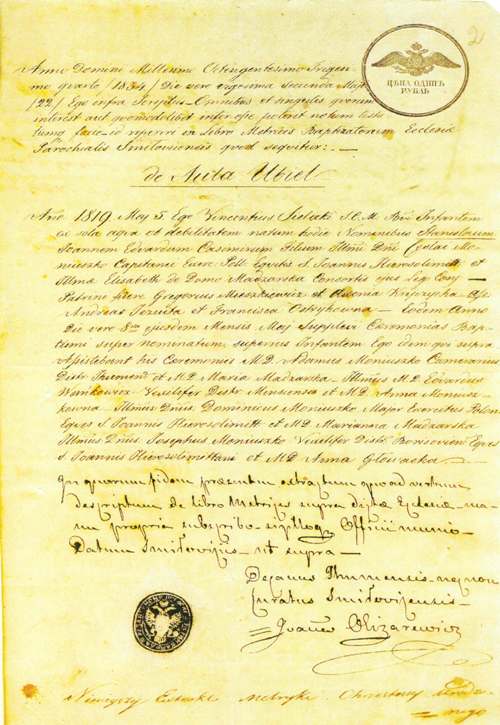 Метрыка аб нараджэнні Станіслава Манюшкі
5 мая 1819 г.
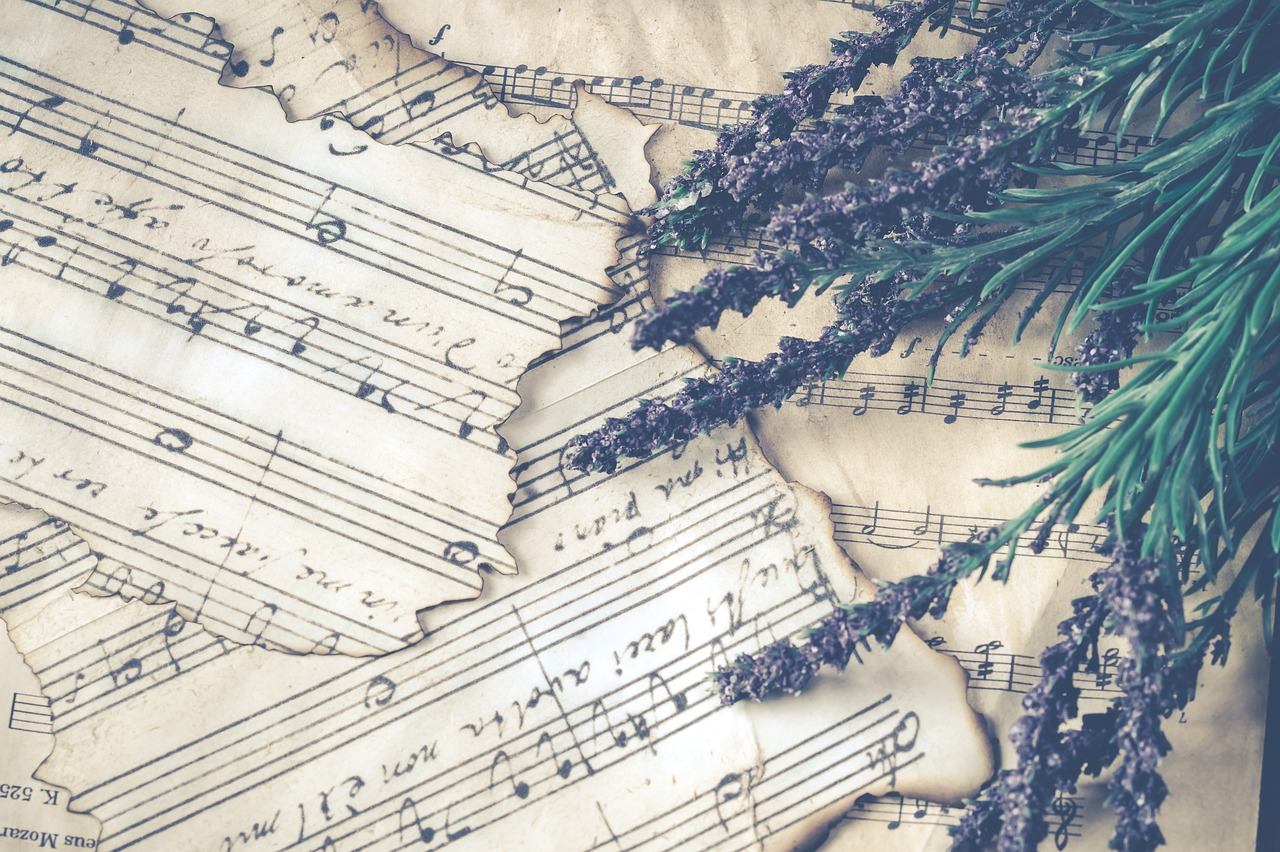 Дзяцінства будучага кампазітара прайшло на ўлонні маляўнічай беларускай прыроды ў гучанні народных песень, якія спявалі сяляне. Сапраўдным святам для хлопчыка сталі сялянскія вечарыны, якія наладжваліся ў маёнтку дзядзькі Юзэфа ў Смілавічах. Маёнтак так моцна ўразіў маленькага Стася, што шмат гадоў пазней замкавыя вобразы і паданні знайшлі ўвасабленне ў яго вялікай оперы “Страшны двор”.
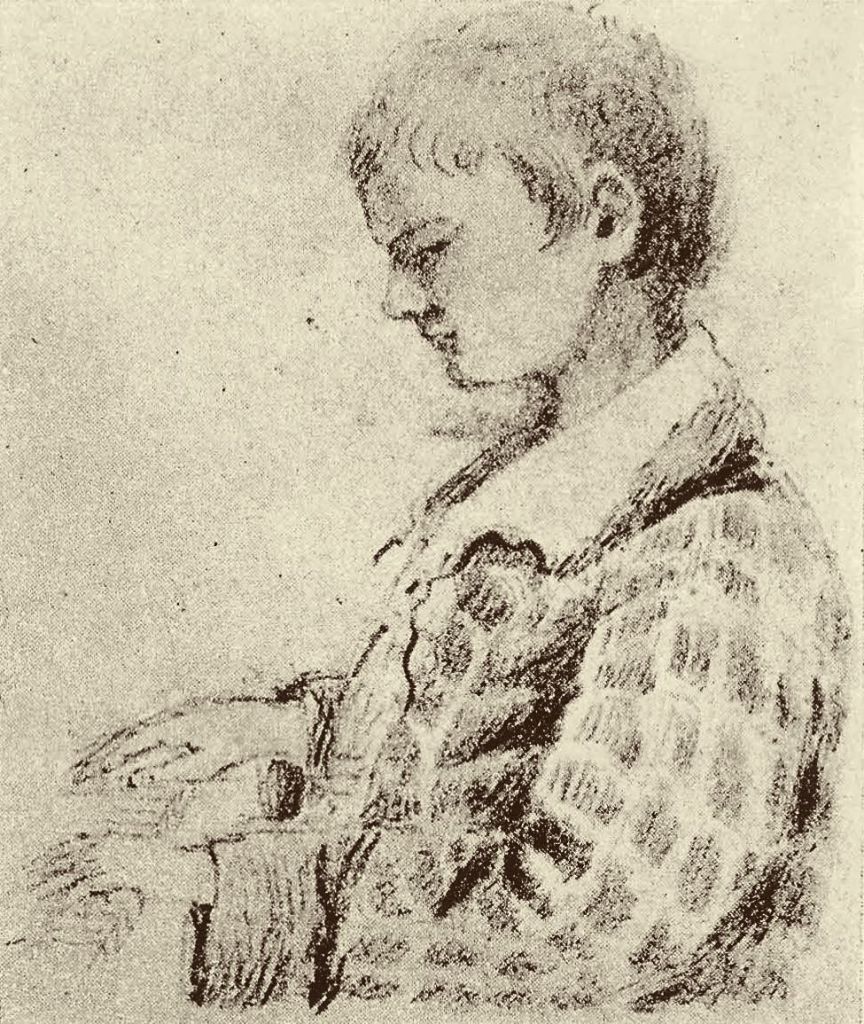 Пяцігадовы Стась за фартэпіяна
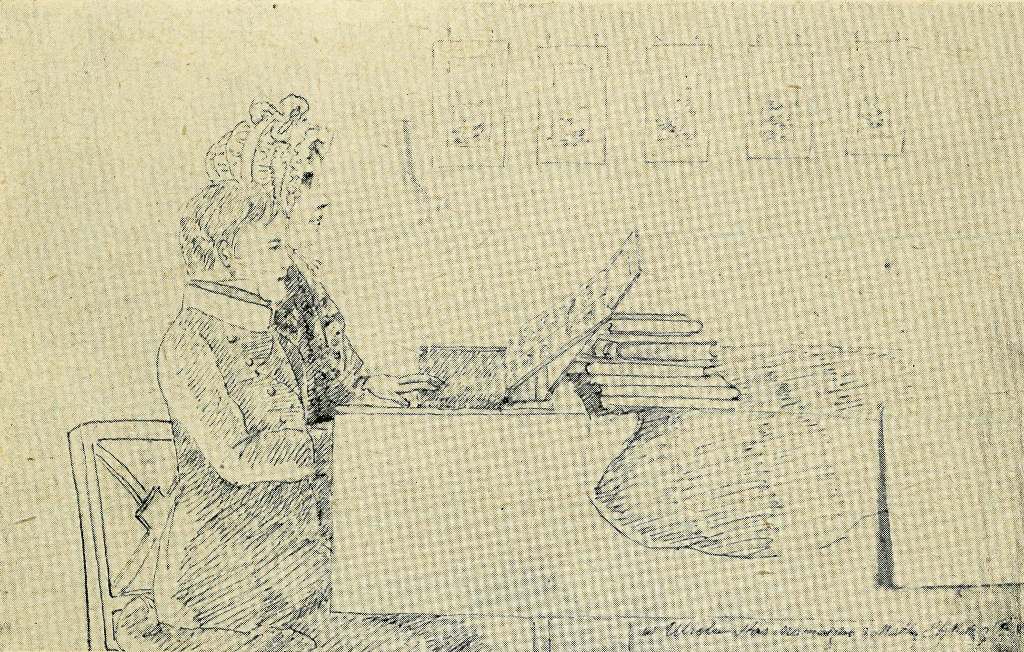 Манюшка з маці за фартэпіяна
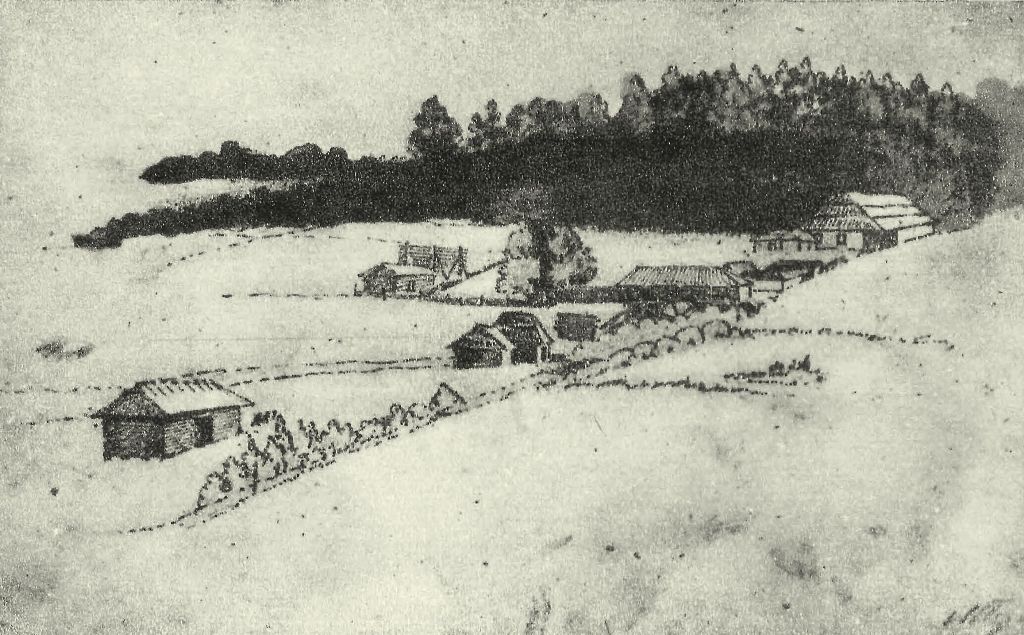 Убельскі пейзаж і млыны
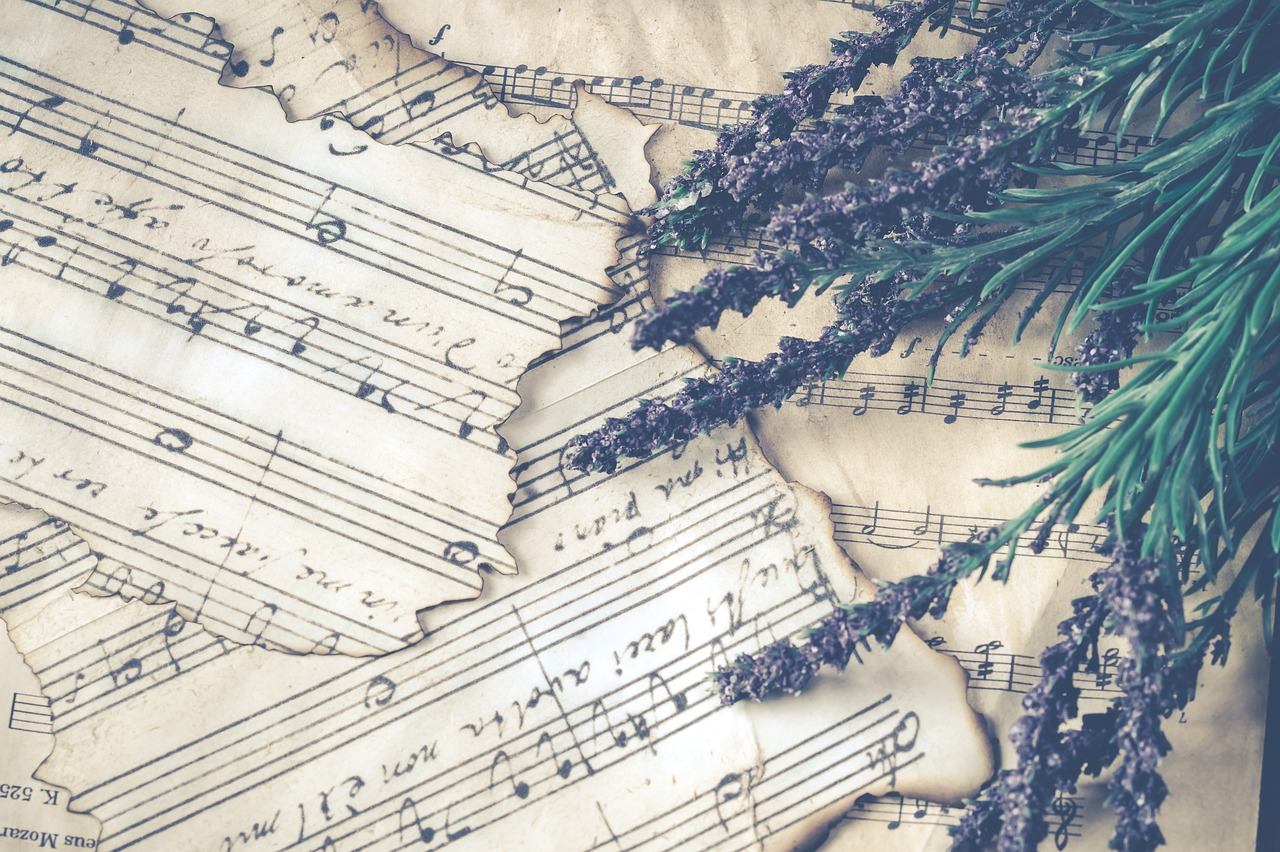 У 1827 годзе дзеля адукацыі сына сям’я Манюшкаў пераязджае ў Варшаву, дзе Станіслаў вучыцца ў гімназіі піяраў* і займаецца музыкай пад кіраўніцтвам Аўгуста Фрэера, але ўжо ў 1830 годзе, каб працягваць навучанне Стася, Манюшкі зноў вяртаюцца на радзіму і пасяляюцца ў Мінску, дзе жывуць на Высокім рынку (цяпер – плошча Свабоды).
ПІЯРЫ (лац.: patres scholarum piarum – айцы пабожных школ), каталіцкі манаскі ордэн.
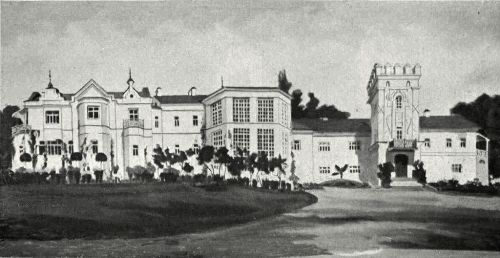 Палац Манюшкаў у Смілавічах. 1917 г.
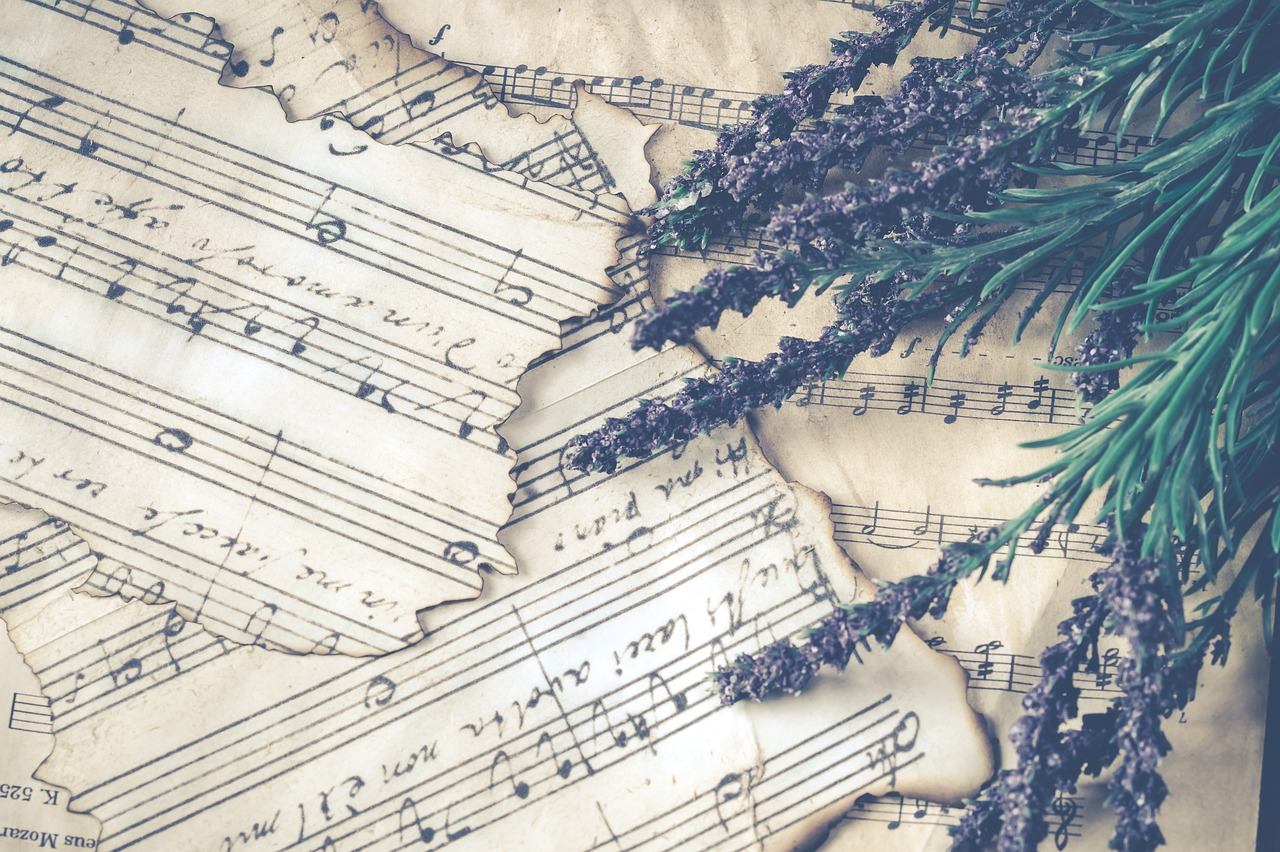 Станіслаў вучыцца ў Мінскай гімназіі.  Пачынае займацца музыкай у вядомага мясцовага настаўніка, кіраўніка Мінскага аркестра Дамініка Стэфаноˊвіча. Праз шмат гадоў, у 1856-м, Манюшка, азіраючыся на свой жыццёвы шлях, пісаў у лісце А. Кіркору: “Маімі настаўнікамі фартэпіяннай музыкі былі: у вёсцы – мая маці, у Варшаве – слаўны арганіст Фрэер, у Мінску – мой бясцэнны Дамінік Стэфаноˊвіч. Гэты апошні, улюбёны ў сваё мастацтва і здольны ацаніць маё, гэткае ж імкненне да музыкі, змог так умела скіраваць яго на маю карысць, што з таго часу музыка стала для мяне самай важнай мэтай”.
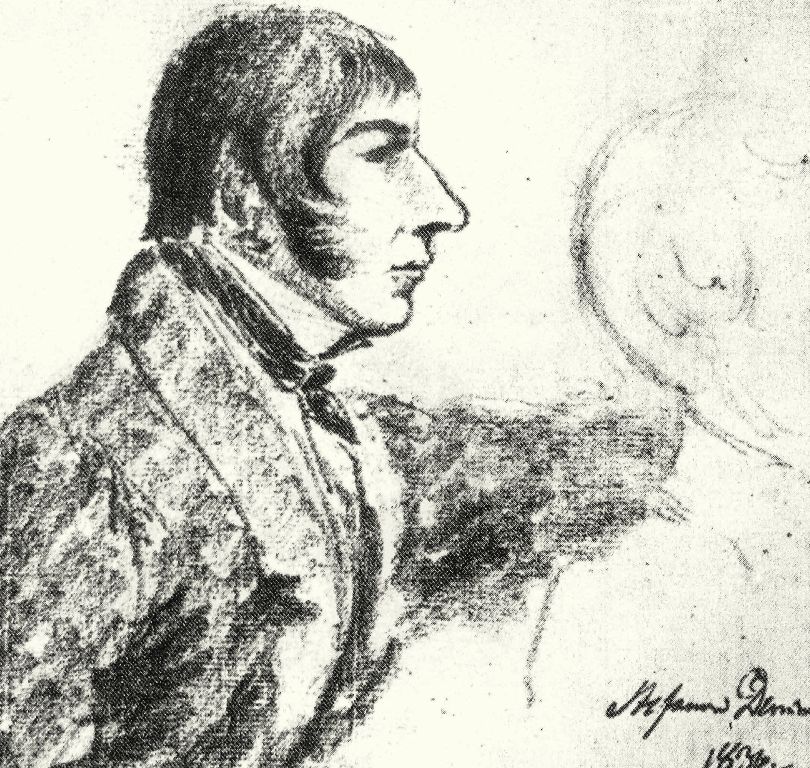 Дамінік Стэфаноˊвіч настаўнік музыкі ў Мінску
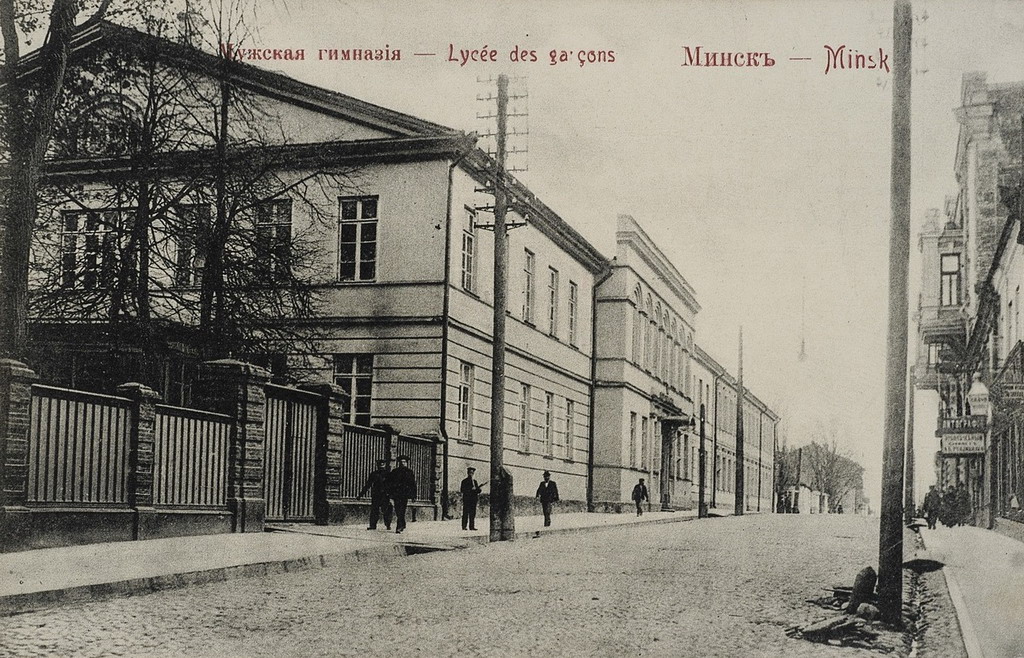 Будынак Мінскай мужчынскай гімназіі, у якой навучаўся Станіслаў Манюшка
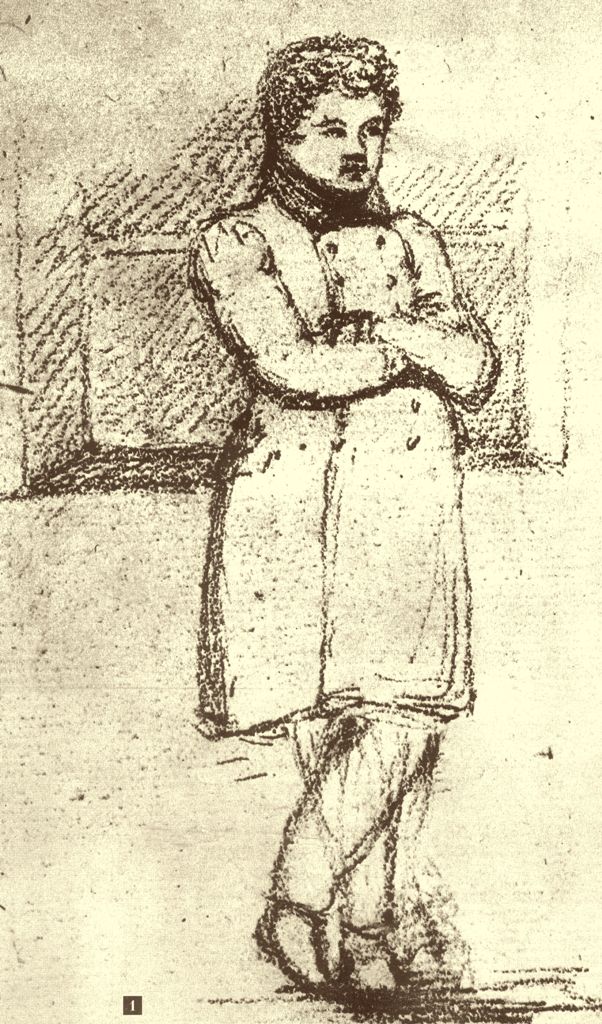 Стась Манюшка ў мундзірчыку вучня мінскай гімназіі
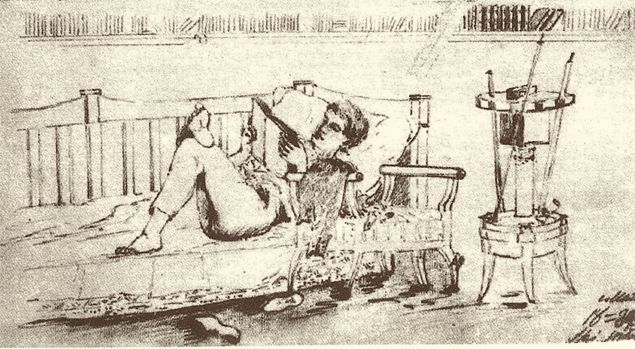 Васямнаццацігадовы Станіслаў за кнігай. Убель
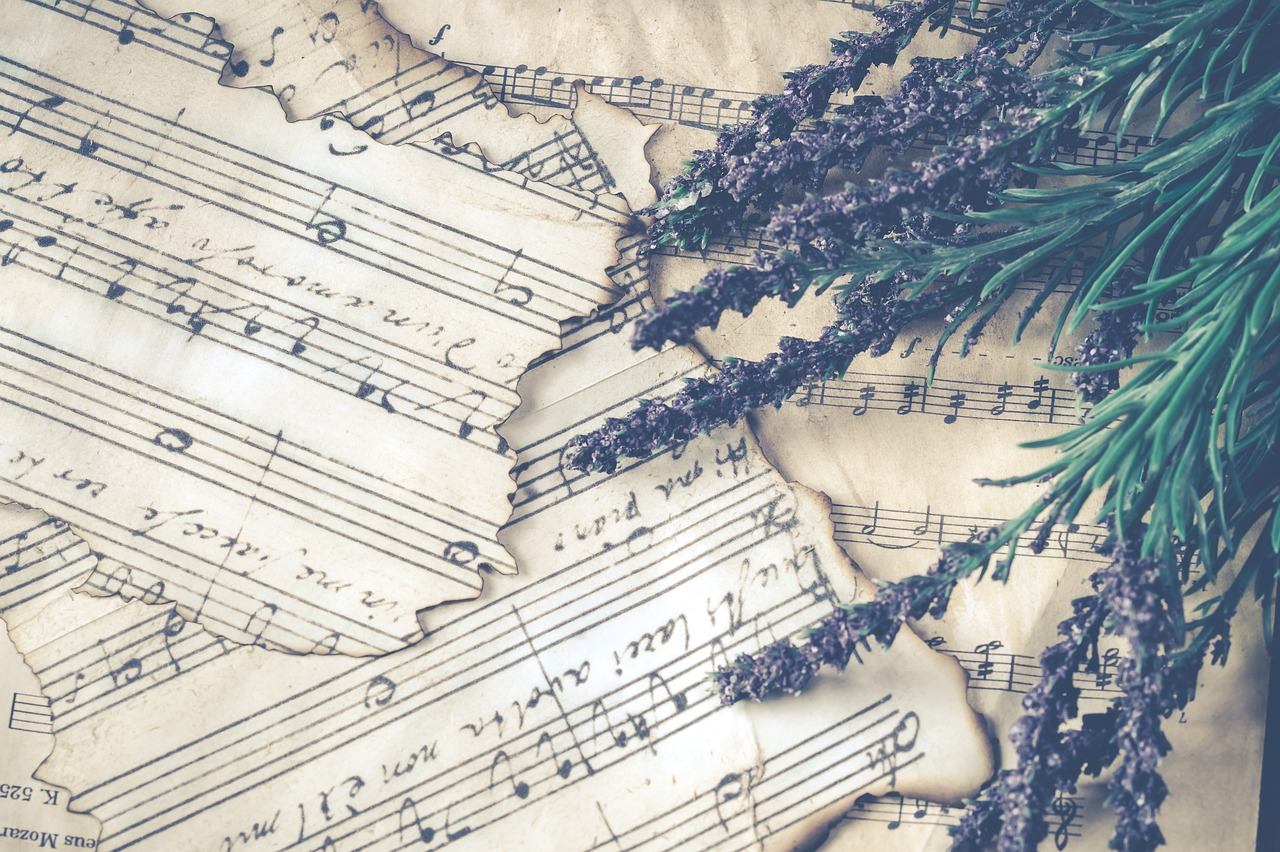 Хутка гасцінная кватэра Манюшкаў ператварылася ў своеасаблівы мастацкі салон, дзе амаль кожны дзень, па ініцыятыве маці кампазітара, збіралася тагачасная мінская інтэлігенцыя, сучаснікі і сябры Манюшкаў – музыканты, артысты, мастакі, сярод якіх былі Валенцій Ваньковіч, Ян Дамель, Пётр Каруфа-Корбут, Дамінік Стэфаноˊвіч .
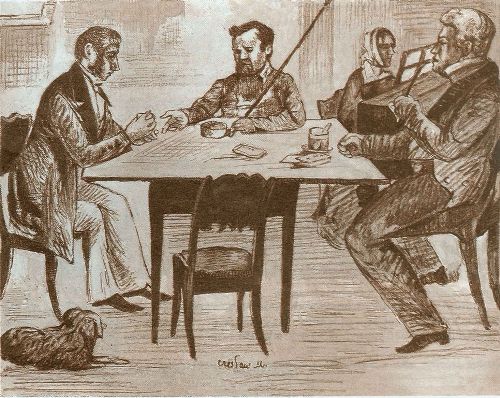 У мінскім доме Манюшкаў 
30-ыя гг. XX ст.
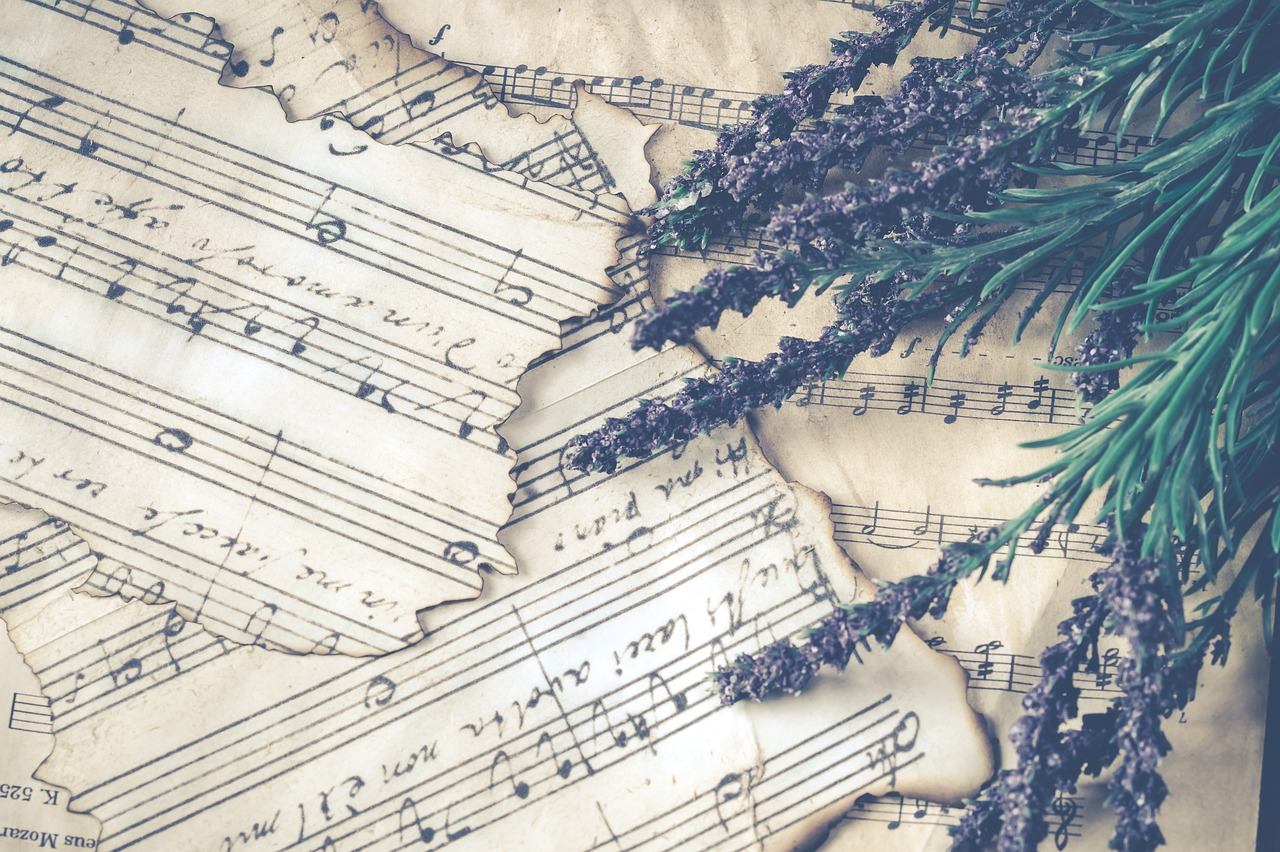 У 1840 годзе  Манюшка  пераязджае ў Вільню, дзе працуе як арганіст касцёла Святога Яна. У гэты час кампазітар стварае сям’ю, ажаніўшыся з Аляксандрай Мюлер. Пазнаёміўшыся яшчэ ў юнацтве, яны пранеслі сваё каханне праз ўсё жыццё, захавалі яго і збераглі, пражыўшы разам трыццаць гадоў. Пра гэтыя рамантычныя адносіны сведчыць эпісталярная спадчына, якая выйшла ў перакладзе з польскай мовы на беларускую ў выданні “Ліставанне: 1826–1851” літаратуразнаўца і пісьменніка Язэпа Янушкевіча.
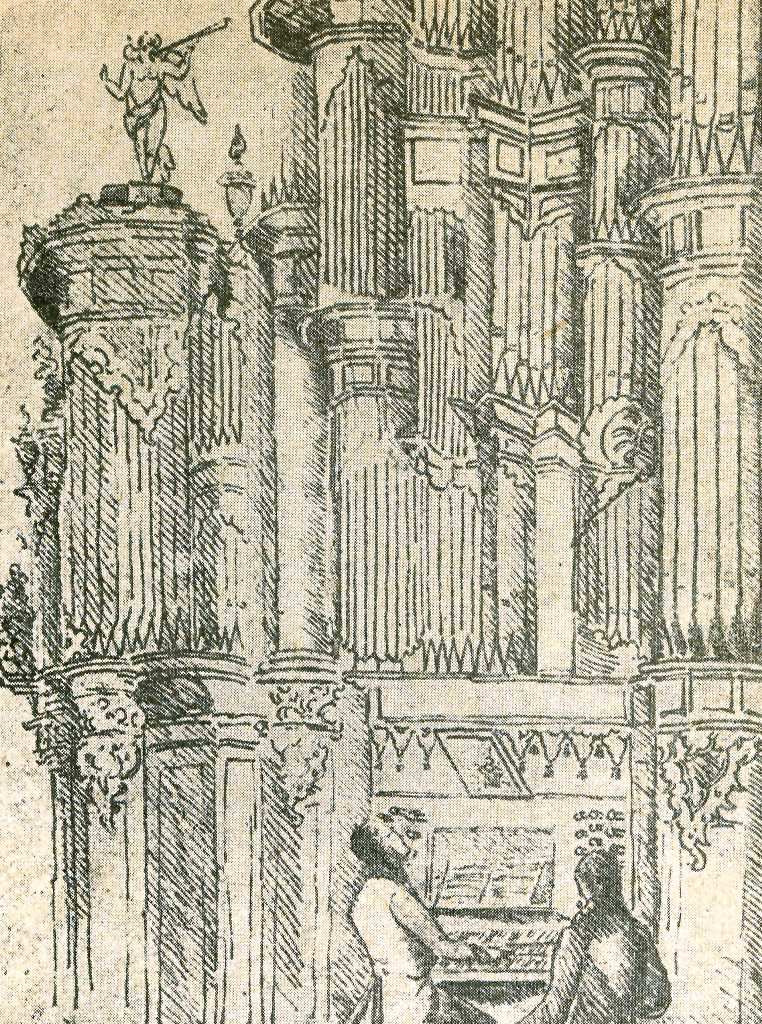 Манюшка за арганам
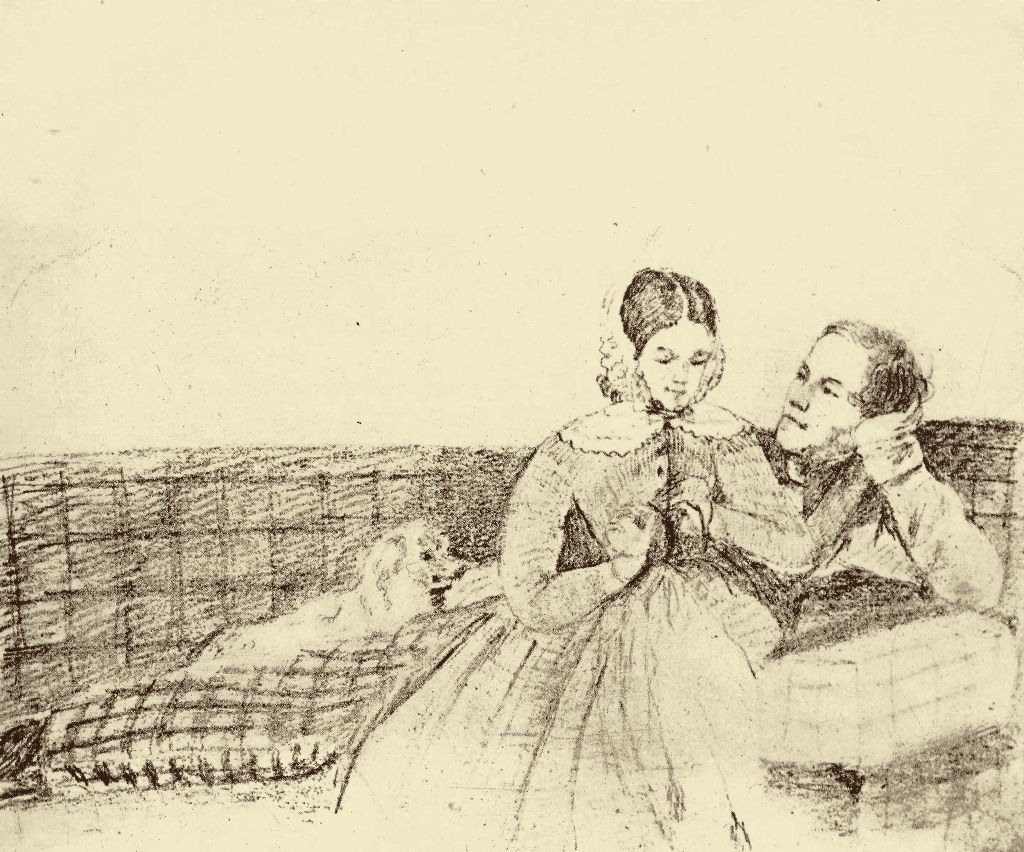 Станіслаў і яго жонка Аляксандра
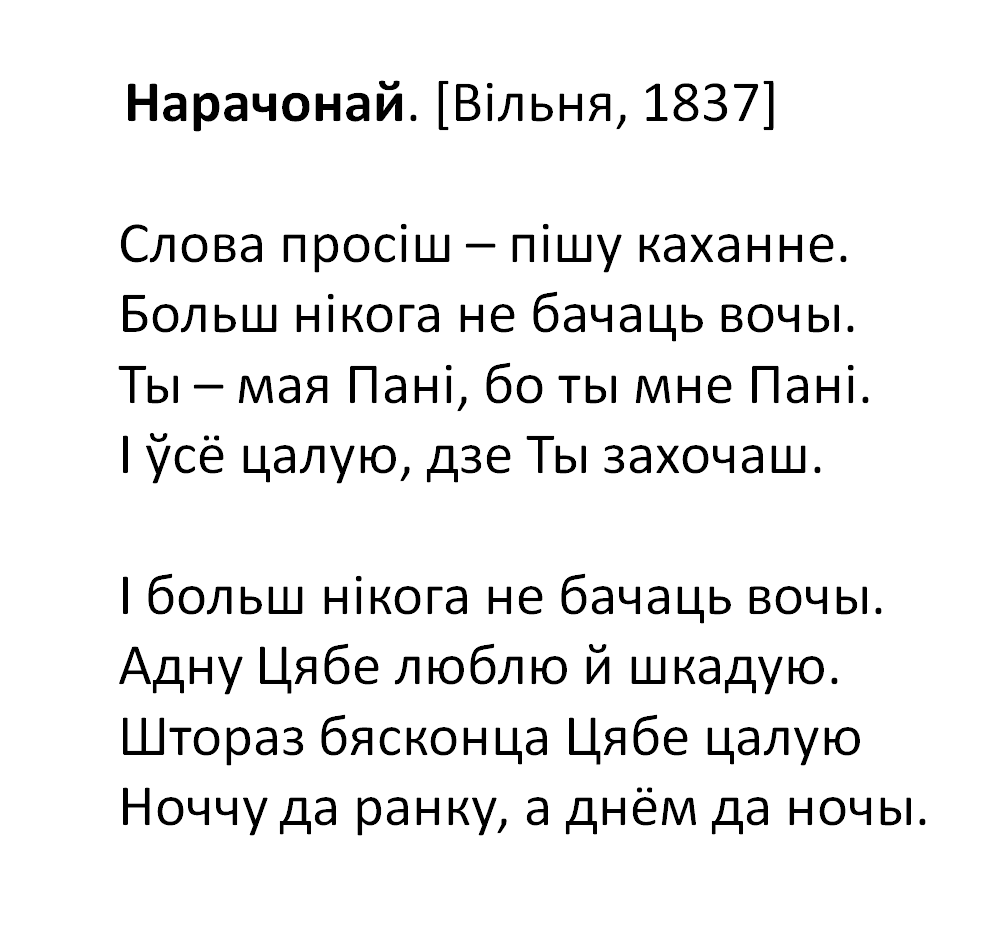 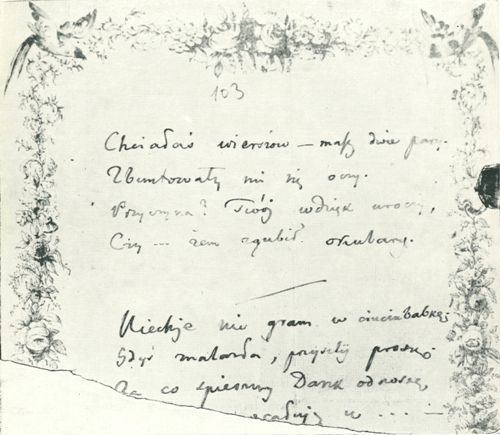 Вершаваны фрагмент ліста ў перакладзе Алеся Чобата
Ліст да жонкі
                                                                                          1837 г.
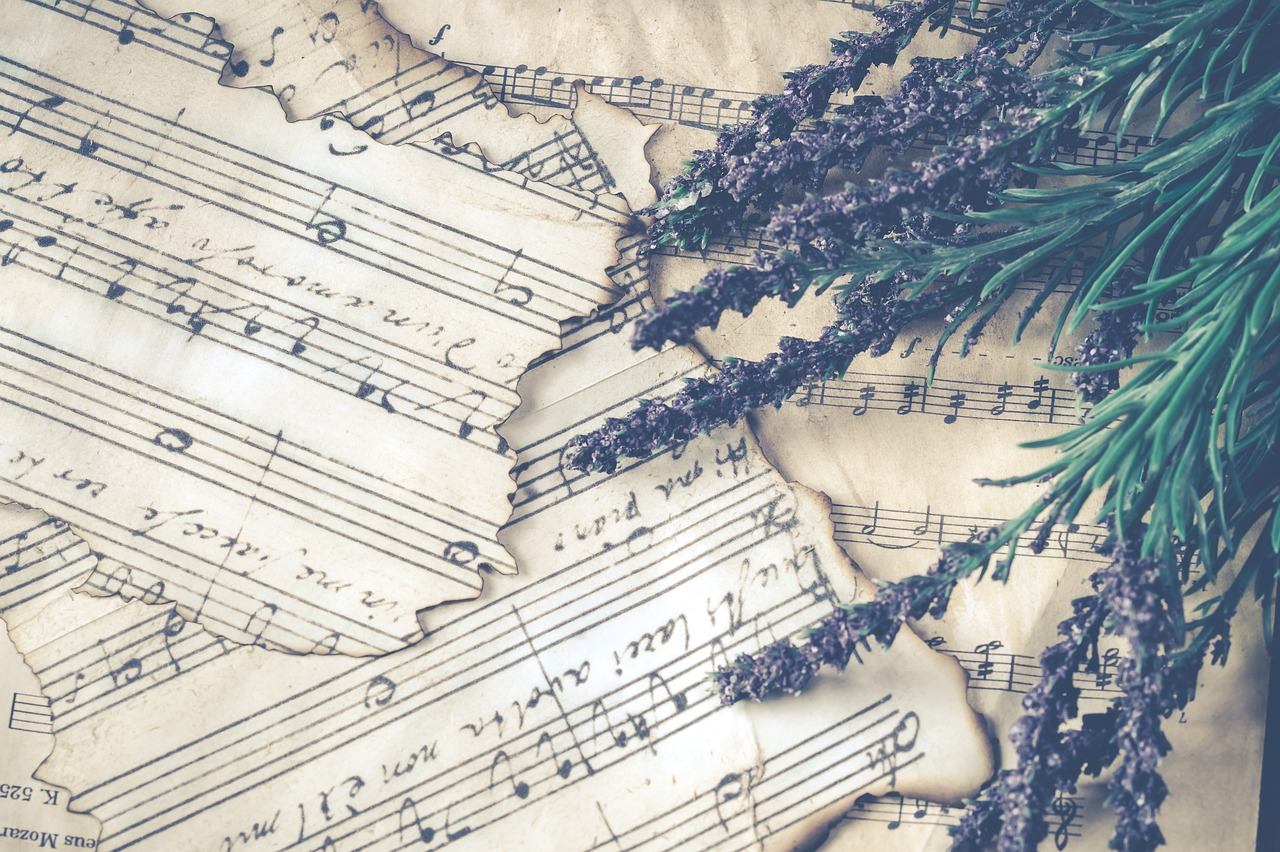 У 1858 годзе кампазітар пераязджае ў Варшаву, дзе становіцца сапраўдным класікам польскай оперы. Тут ажыццяўляюцца яго творчыя задумы, гучыць яго музыка, ён набывае сусветную славу. Стаўшы дырыжорам Вялікага тэатра ў Варшаве, кампазітар вельмі шмат працуе: адна за другой з’яўляюцца оперы, кантаты, іншыя разнажанравыя творы, усе прасякнутыя духам беларускай народнай музыкі.
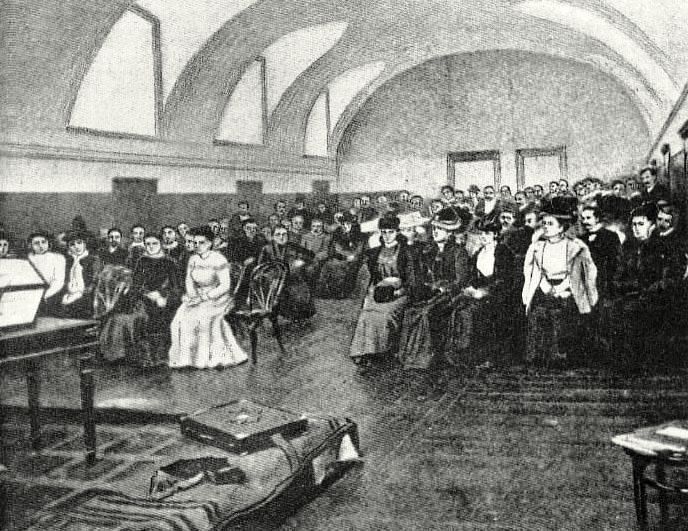 Канцэртная зала ў ХIХ ст.
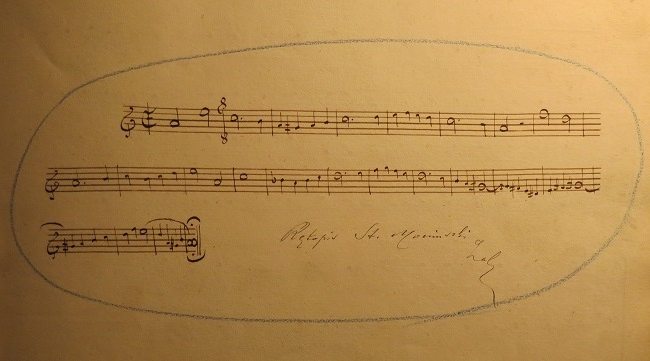 Аўтограф С. Манюшкі ў альбоме яго бацькі Чэслава Манюшкі
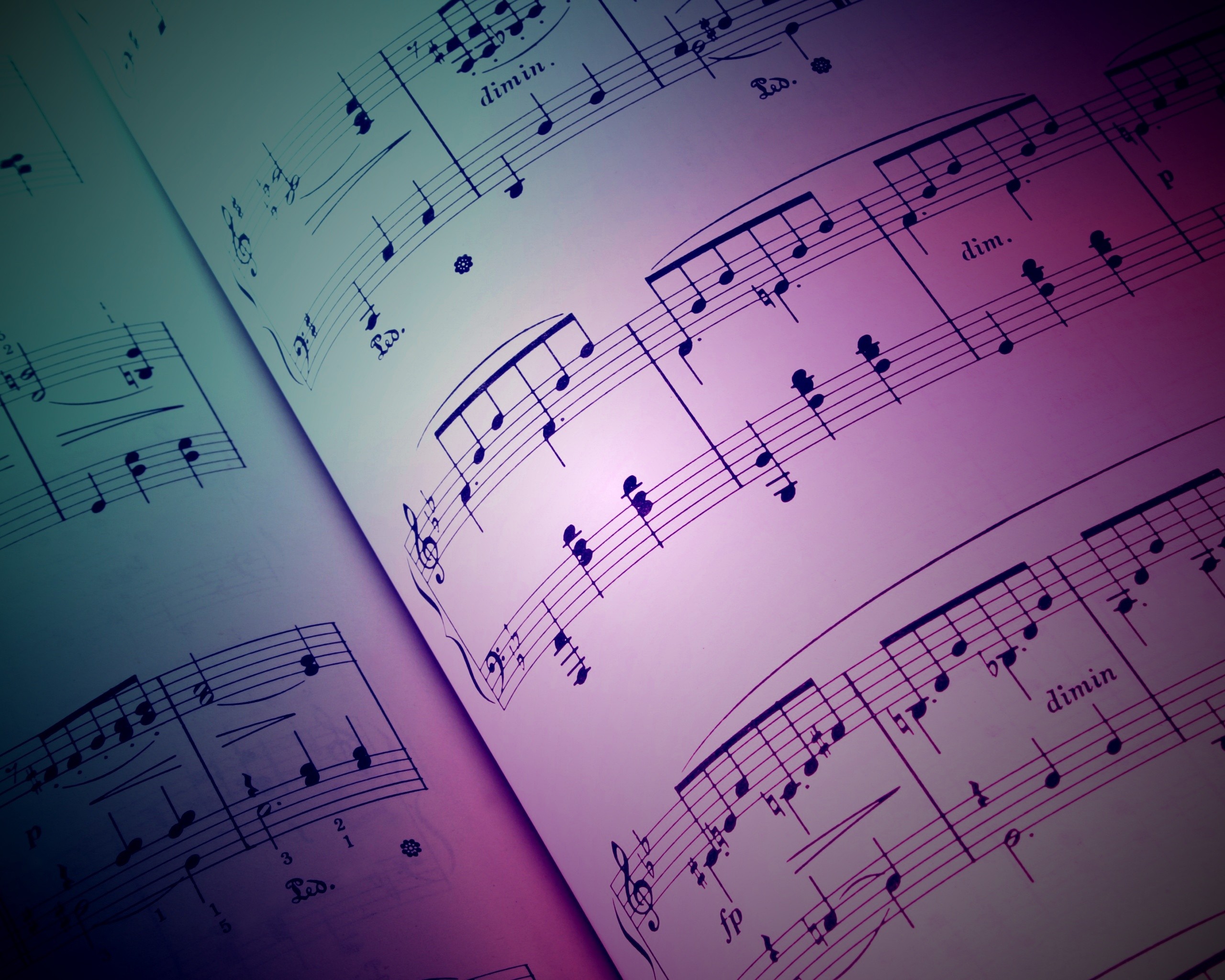 Я не ствараю нічога новага! Я напаўняюся духам народных песень. З іх, апроч маёй волі, натхненне пераліваецца ва ўсе мае складанні.
                                                                С. Манюшка
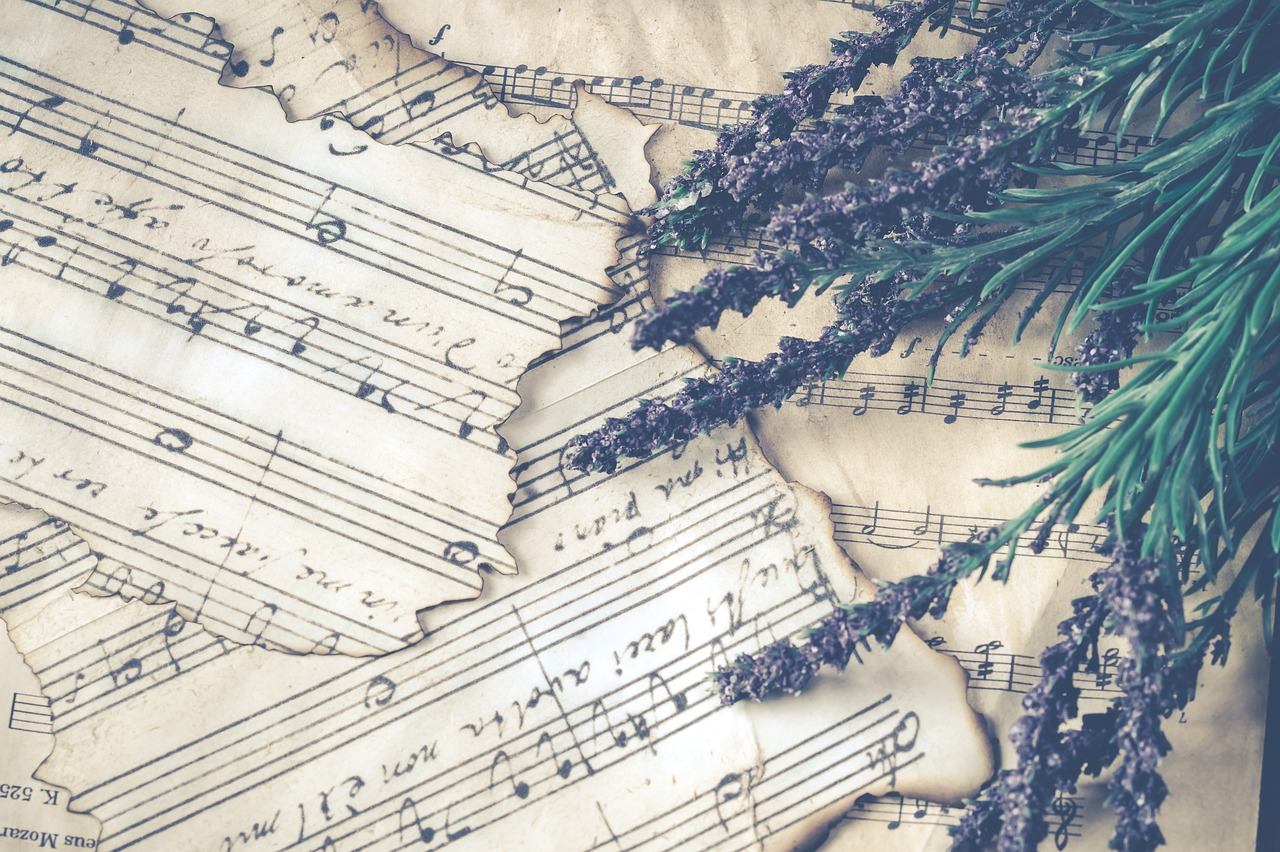 Шматгранная творчасць майстра прадстаўлена аперэтамі, вадэвілямі і славутымі операмі, сярод якіх «Галька», «Страшны двор», «Парыя». Неаднаразова Манюшка звяртаўся да жанру кантаты – гэта «Вастрабрамскія літанні», «Прывіды», «Крымскія санеты». У яго музычнай спадчыне – тры балеты («Монтэ-Крыста», «На кватэры», «Хітрыкі шайтана»); сімфанічныя ўверцюры, касцёльная музыка… Амаль ні адзін буйны жанр не застаўся без увагі майстра і ўвасобіўся ў яго творчасці.
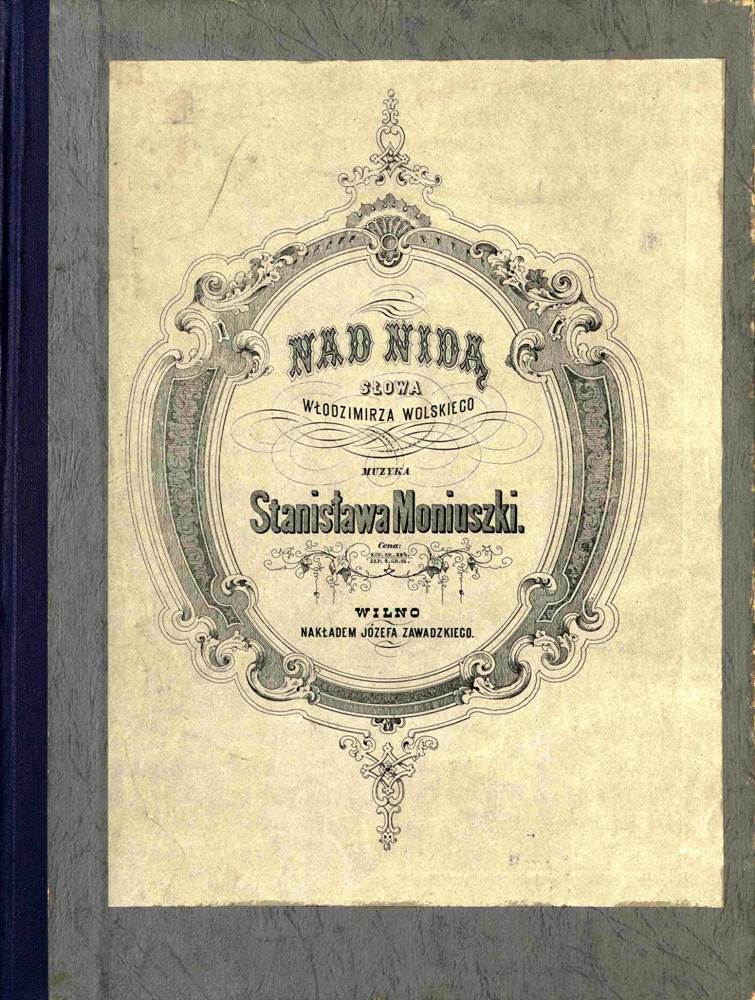 Выданне з фондаў Цэнтральнай навуковай бібліятэкі НАН Беларусі


Moniuszko, S. Nad Nida : [рiosnki sielskie przez W. Syrokomli: Pieśń Wójta ] / S. Moniuszko ; sł. W.Wolskiego. – Wilno : narladem J. Zawadzkiego, s.a. – 41 s.
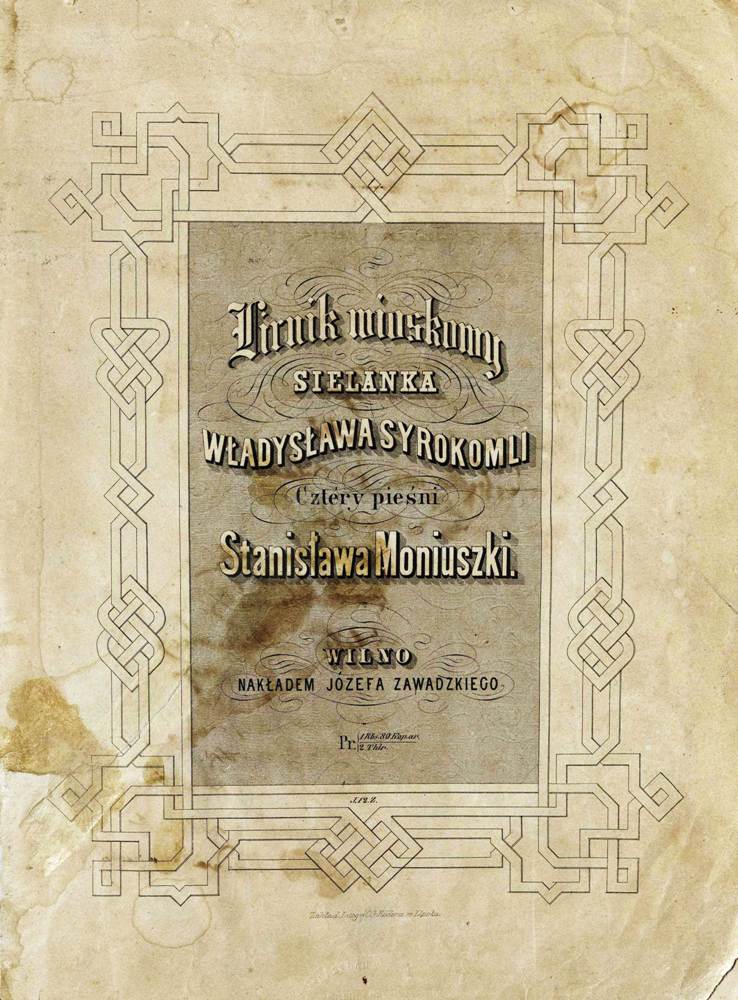 Выданне з фондаў Цэнтральнай навуковай бібліятэкі НАН Беларусі


Moniuszko, S. Lirnik wioskowy : Sielanka : 4 piesni : [Ноты] / S. Moniuszko ; sł. W. Syrokomli. – Wilno : nakladem J. Zawadzkiego, s.a. – 29 s.
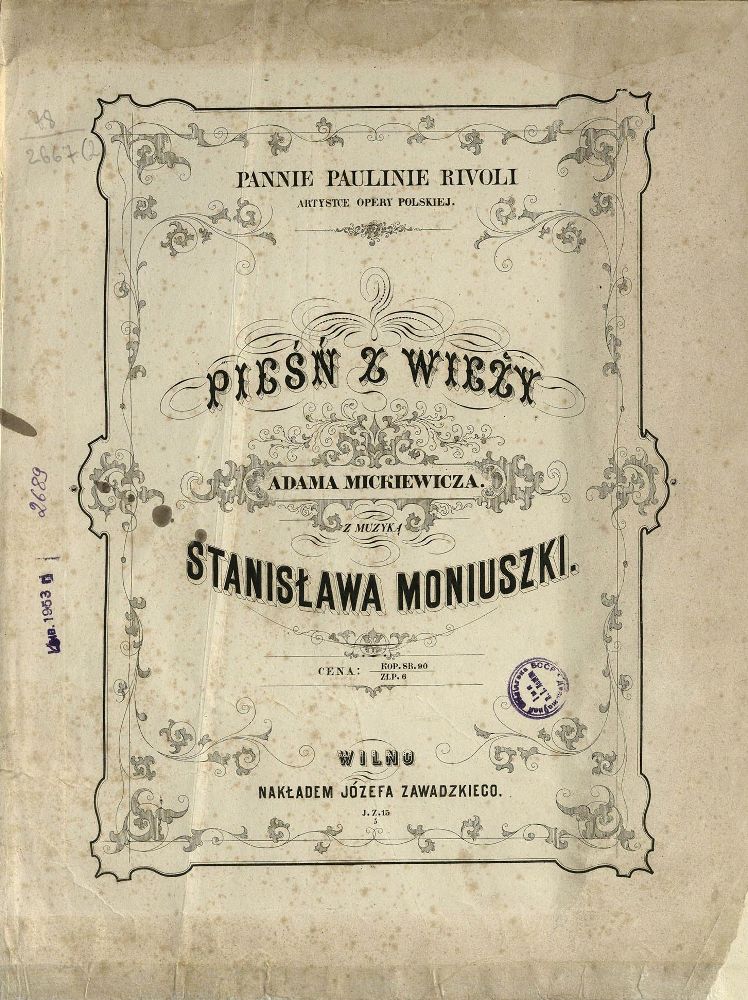 Выданне з фондаў Нацыянальнай бібліятэкі Беларусі


Moniuszkо, S. Pieśń z Wieży [Ноты] : «Ktoz me westchnienia…» : [для голасу з фп.] / [sł.] A. Mickiewicza ; z muz. S. Moniuszki. – Wilno : Nakładem Iozefa Zawadzkiego, [паміж 1848 i 1850]. – С. 57–69.
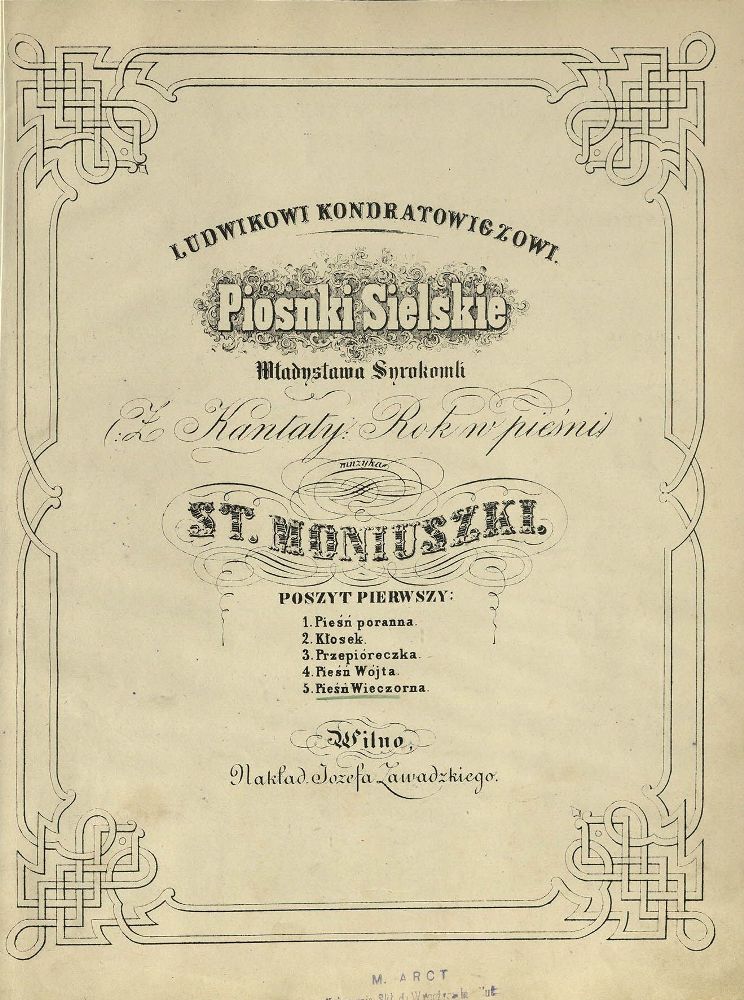 Выданне з фондаў Нацыянальнай бібліятэкі Беларусі


Moniuszkо, S. Piosnki Sielskie [Ноты] : Władysława Syrokomli : (z kantaty «Rok w pieśni») : [для голасу ў суправадж. фп.] / muz. S. Moniuszki. – Wilno : nakład Josefa Zawadzkiego, [каля 1890]. – № 5 : Pieśń Wieczorna : «Po nocnej rosie…». – С. 70–71. – Н. д. G. & C. 7.
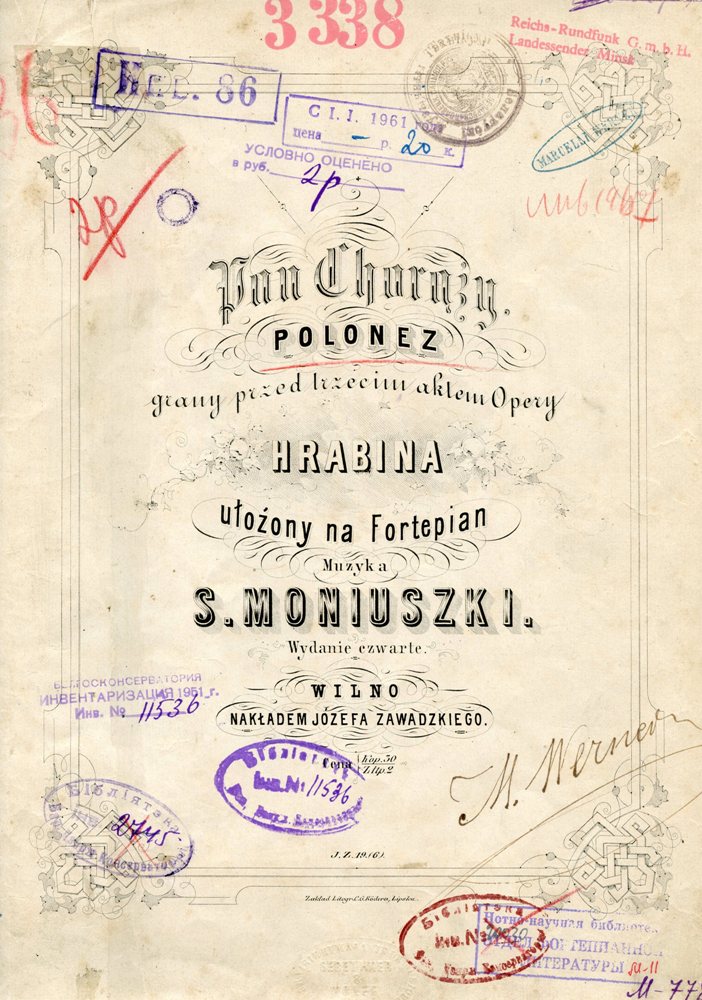 Выданне з фондаў Беларускай дзяржаўнай акадэміі музыкі


Moniuszkо, S. Pan Chorąży [Ноты] = [Пан Хорунжий] : polonez, grany przed 1 aktem opery «Hrabina» : ulozony na fortepian / S. Moniuszko. – Wydanie 4. – Wilno : nakładem Józefa Zawadzkiego, [ca 1860]. – S. 17–21.
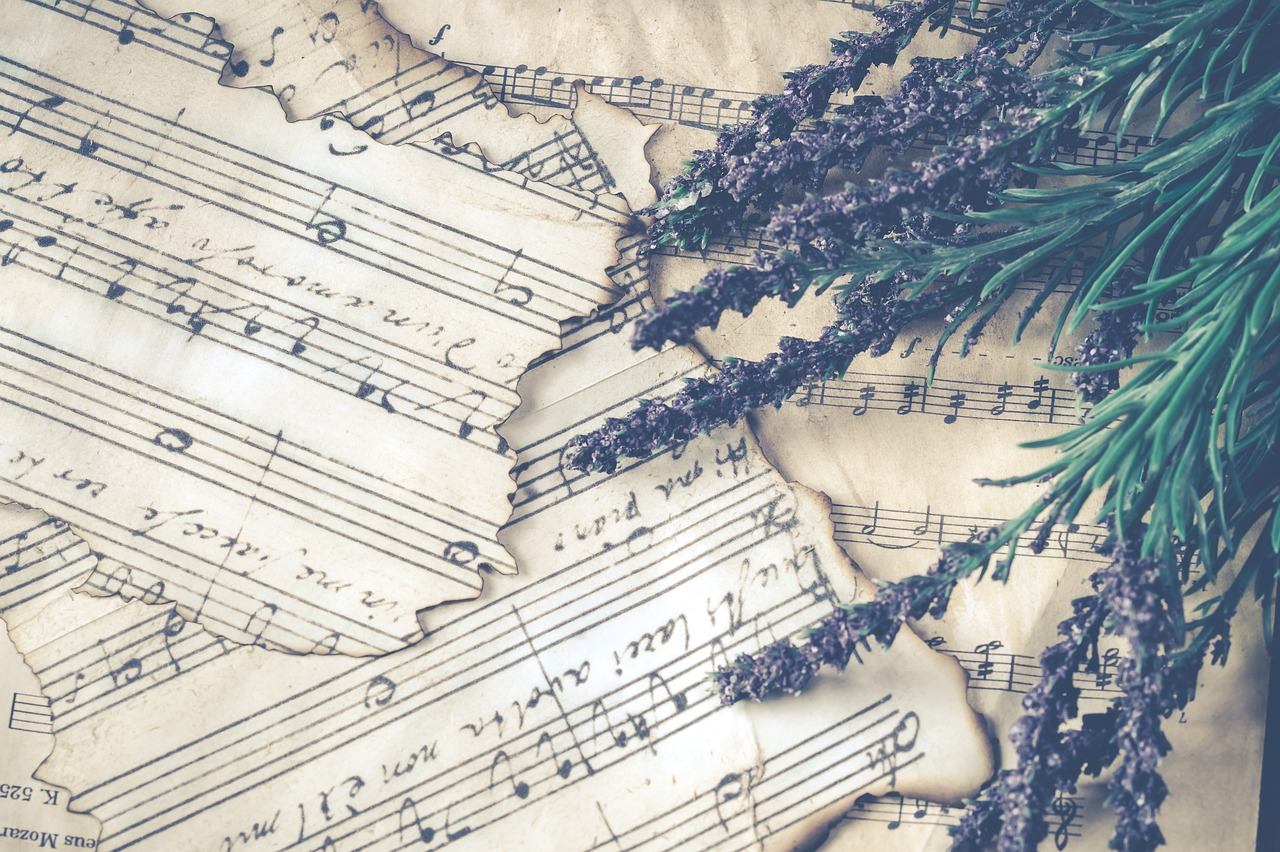 Важнай часткай творчасці майстра з’яўляецца вакальная музыка. Кампазітар стварыў больш за 300 рамансаў і песень на паэтычныя тэксты вялікай колькасці паэтаў, 260 твораў увайшлі ў склад 12 зборнікаў пад агульнай назвай «Хатні спеўнік». Выхад першага з іх у 1843 годзе стаў значнай культурнай падзеяй.
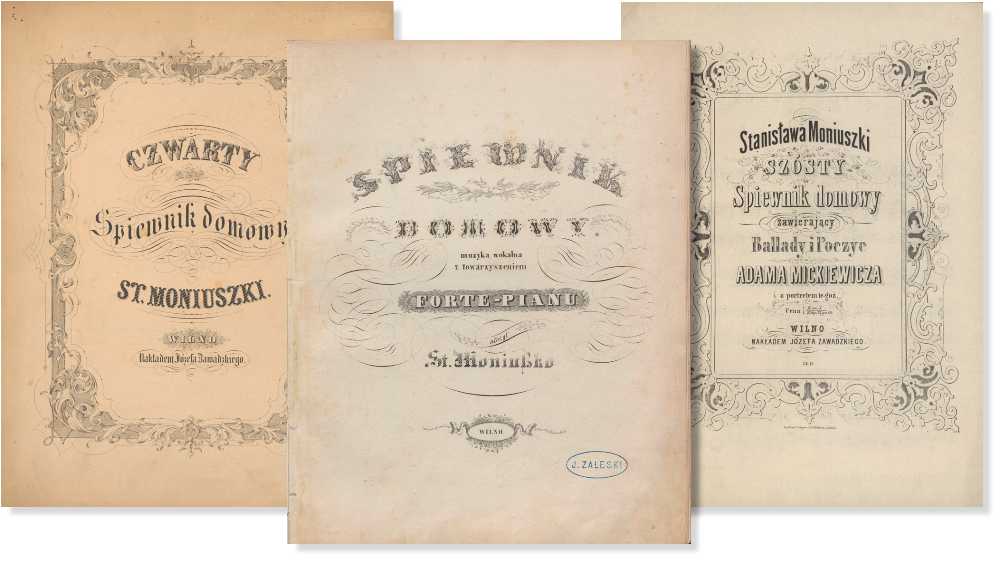 Хатнія спевы
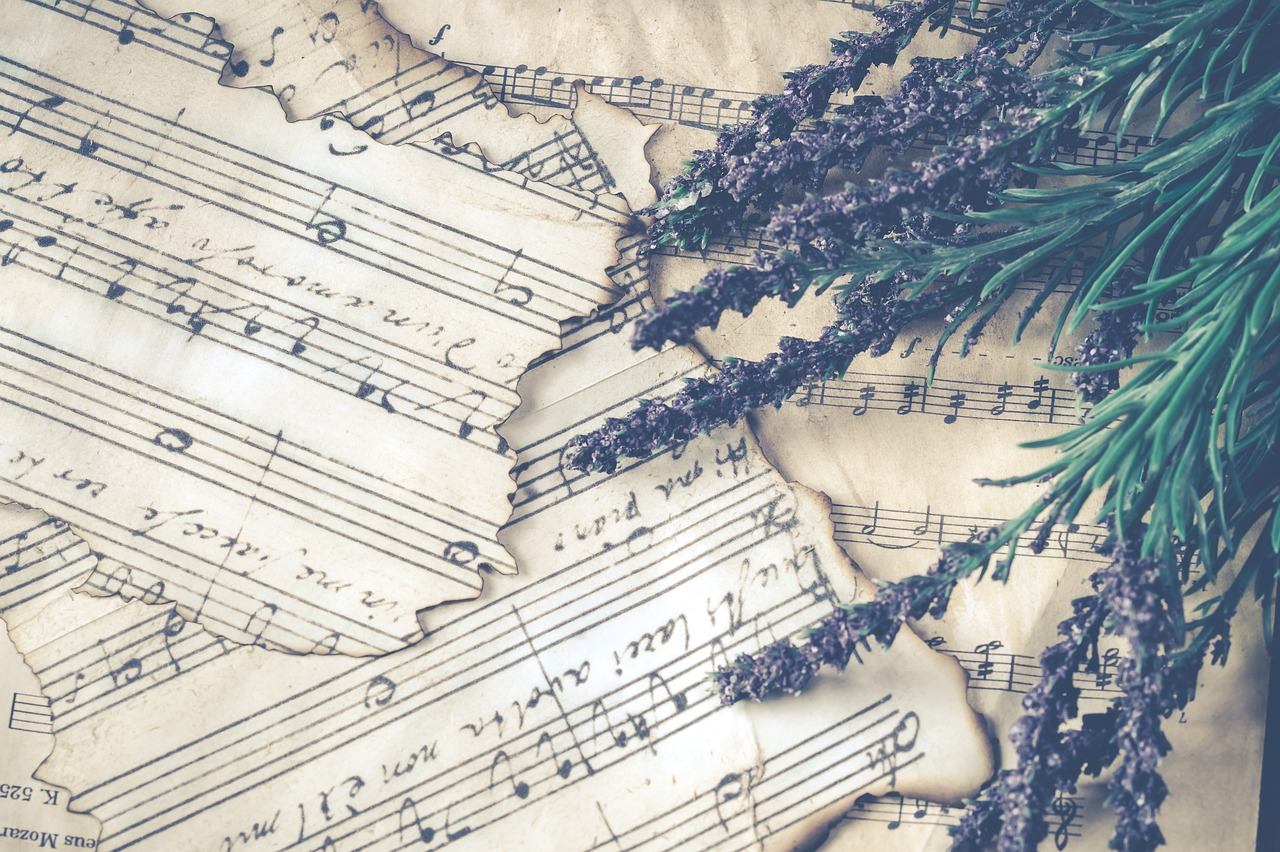 Самай вядомай у творчасці Манюшкі з’яўляецца опера «Галька», напісаная паводле паэмы Уладзімежа Вольскага. Опера раскрывае трагедыю сялянскай дзяўчыны і прасякнута спачуваннем да простага чалавека.

Увогуле ні адна іншая з больш сталых і дасканалых опер Манюшкі не мела такой папулярнасці. Гэты твор стаў здабыткам сусветнай музычнай культуры.
Буклет оперы "Галька" 1975 г.
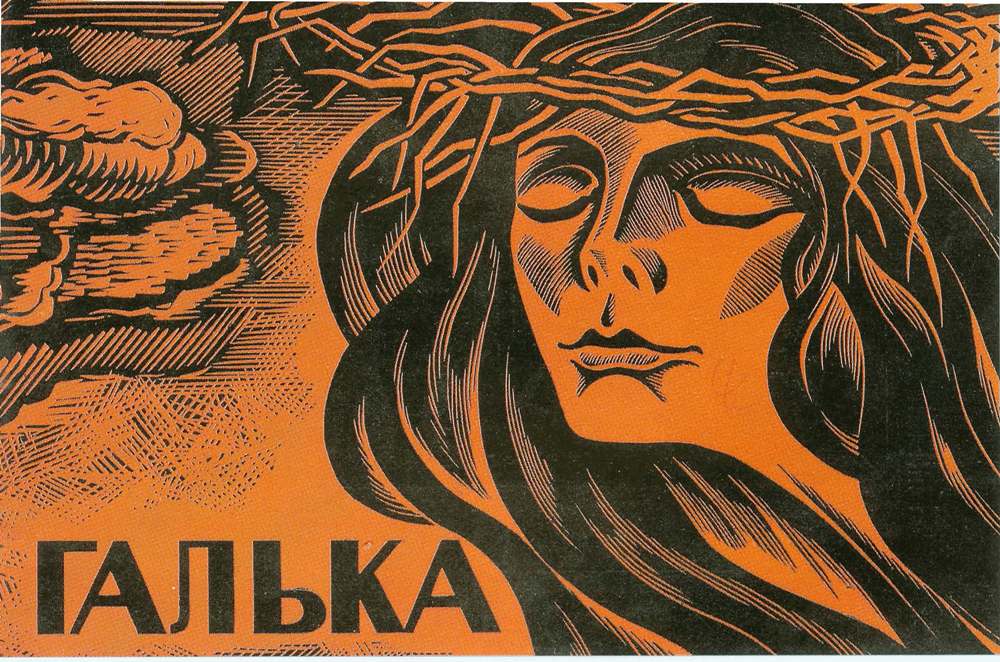 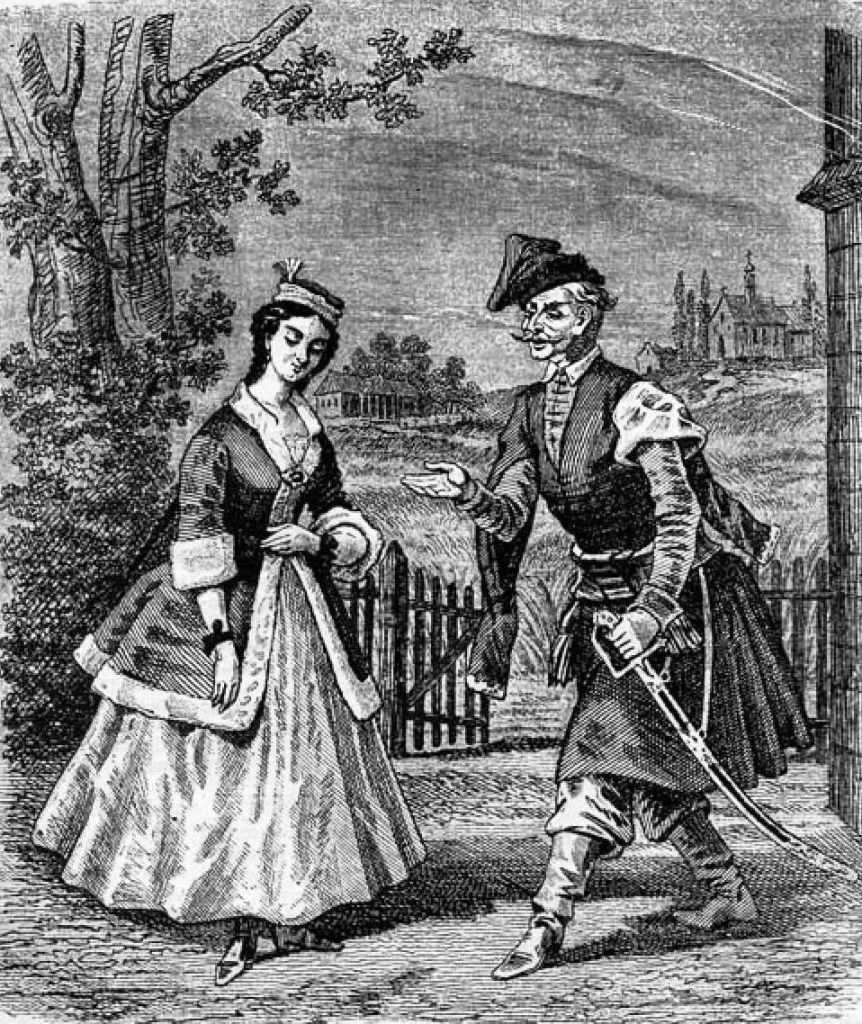 Сцэна з оперы "Графіня" 1860 г. 
 Гравюра
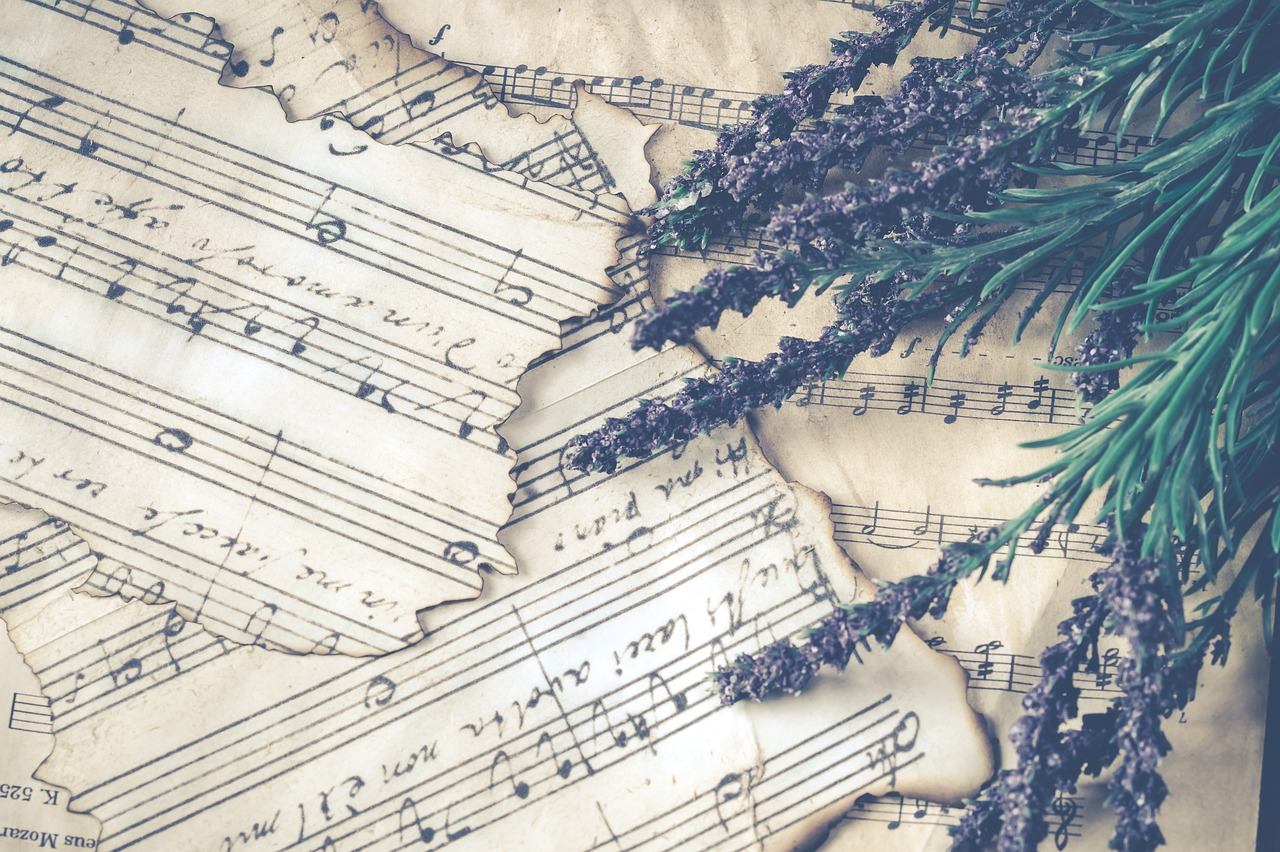 Музычная спадчына Станіслава Манюшкі – адна з найцікавейшых з’яў у культурным жыцці Беларусі і ў гісторыі сусветнага музычнага мастацтва. Яго сачыненні, прасякнутыя нацыянальнымі матывамі, фальклорнымі інтанацыямі, таямнічымі легендамі, багаццем народных адценняў і вобразаў, яскрава сведчаць аб любові да сваёй Радзімы і каранёў.
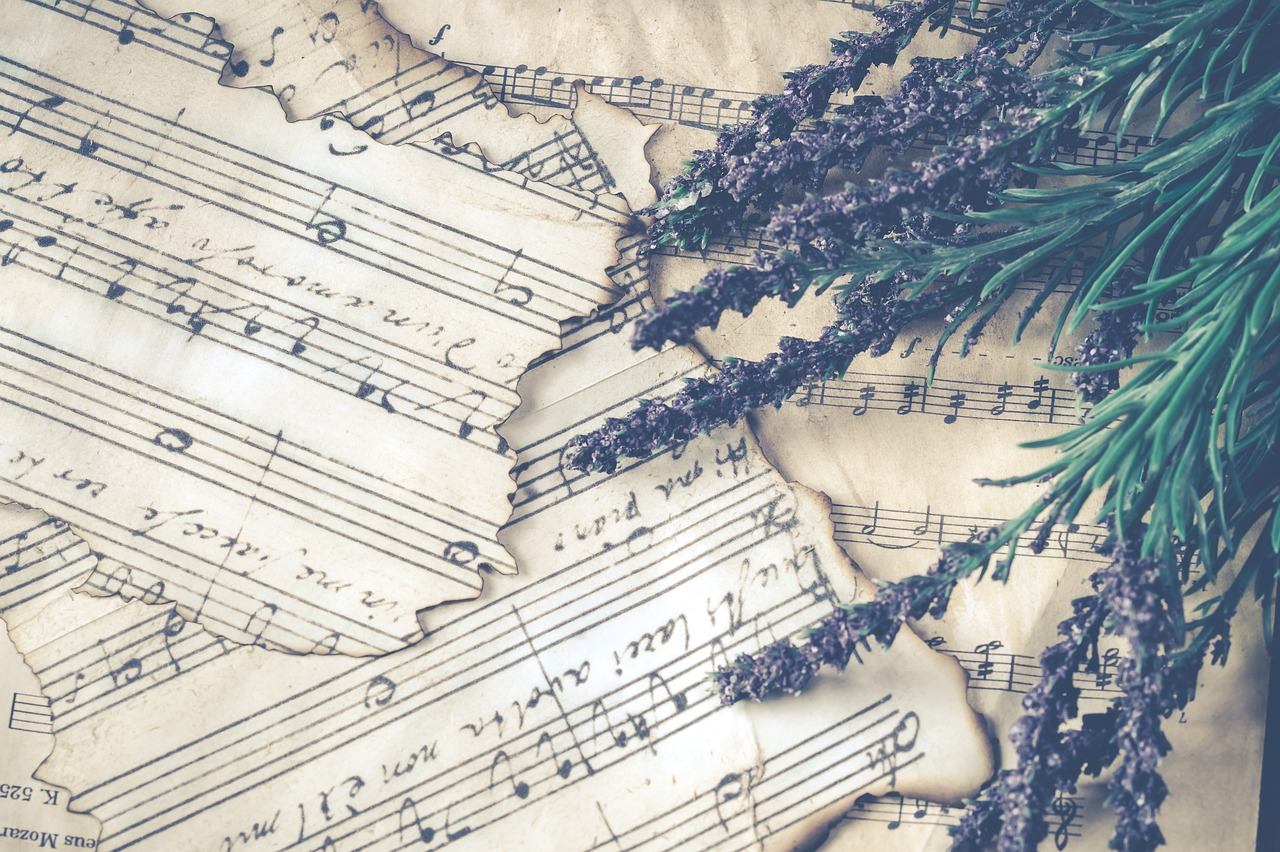 Жыццё Станіслава Манюшкі абарвалася нечакана – 
4 чэрвеня 1872 года. Пахавальны картэж суправаджала сто тысяч чалавек. Засталіся недапісанымі оперы, няздзейсненымі задумы…
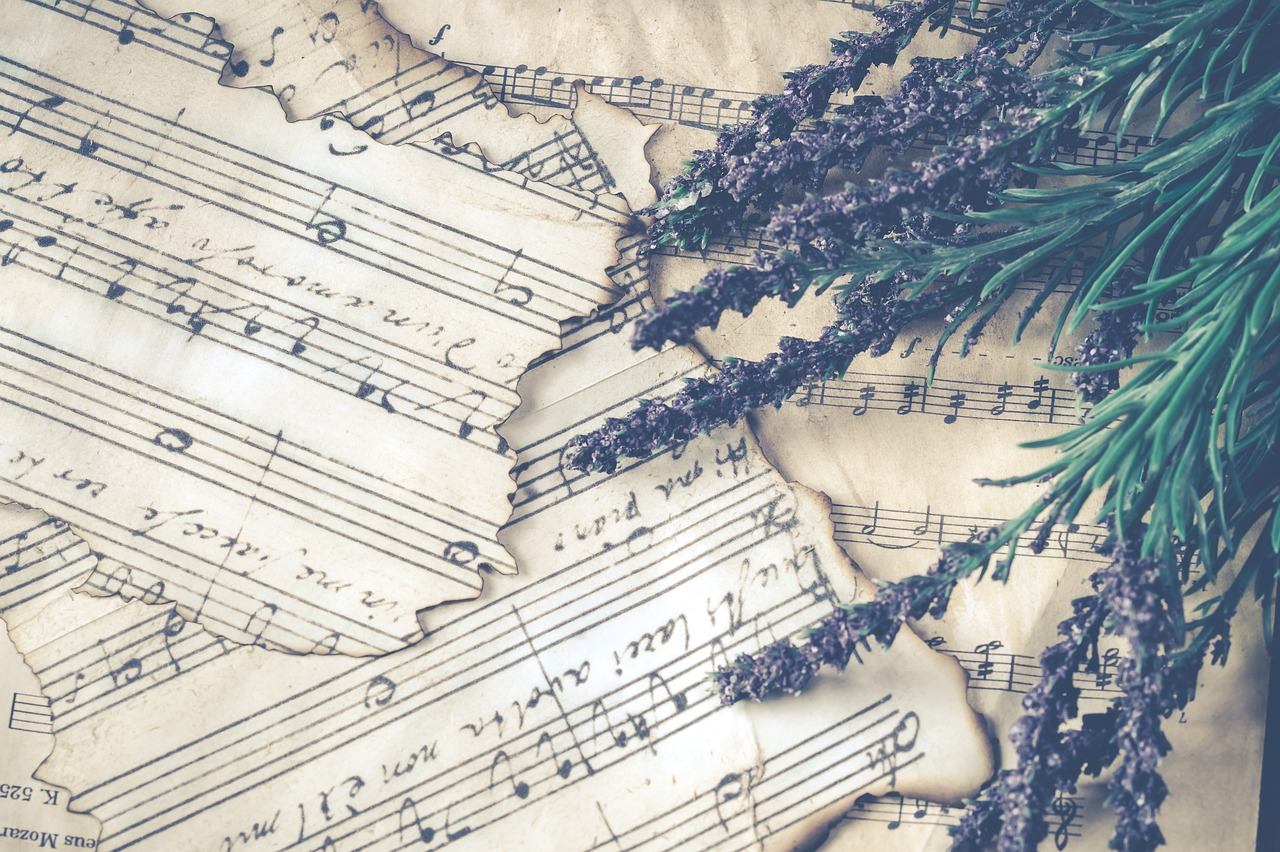 У 1966 г. у Убелі, на месцы, дзе калісьці стаяў дом Манюшкаў, недалёка ад старой таполі, якая памятае кампазітара, быў устаноўлены памятны абеліск, на якім на беларускай і польскай мовах высечаны словы: “Тут, у фальварку «Убель», 5 мая 1819 года нарадзіўся вялікі польскі кампазітар Станіслаў Манюшка”. І ноты – першыя 5 тактаў з арыі Ёнтэка з оперы “Галька”, якая прынесла яму сусветную вядомасць.
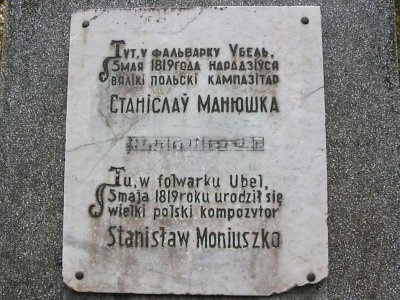 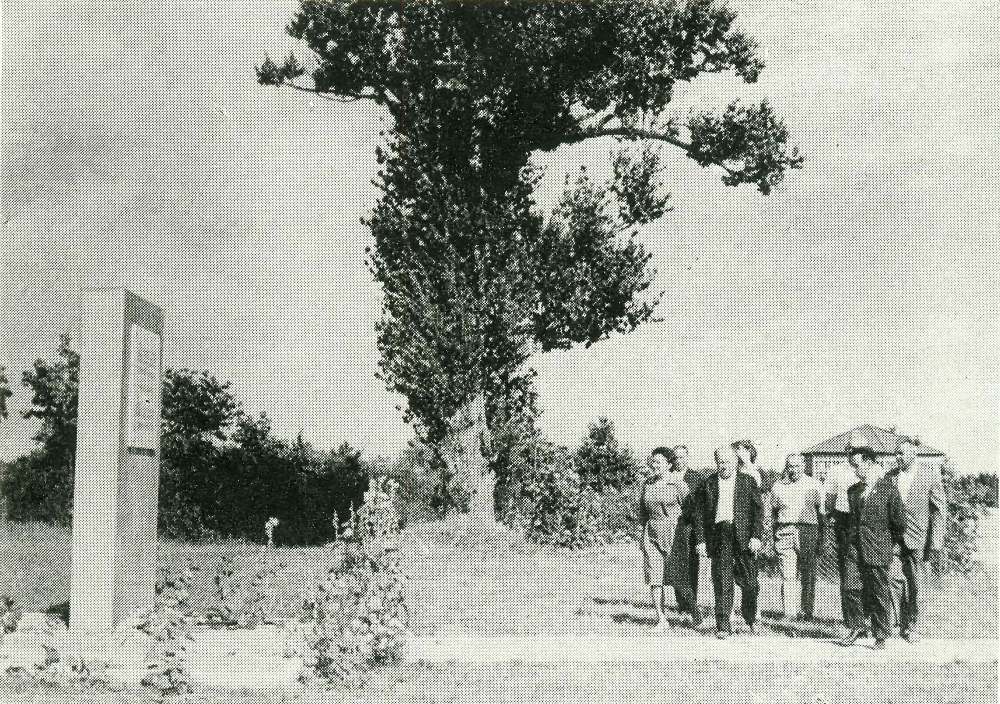 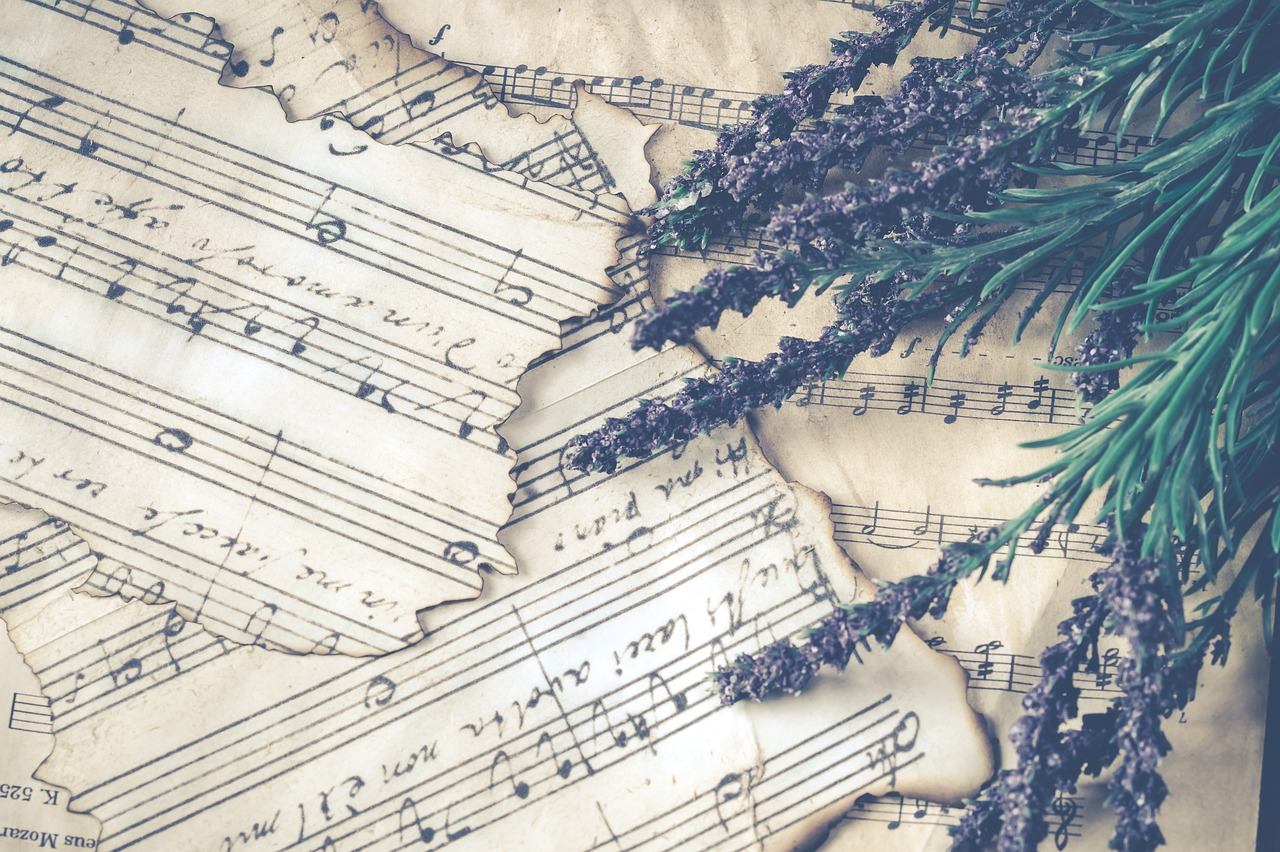 С. Манюшка «Праля»
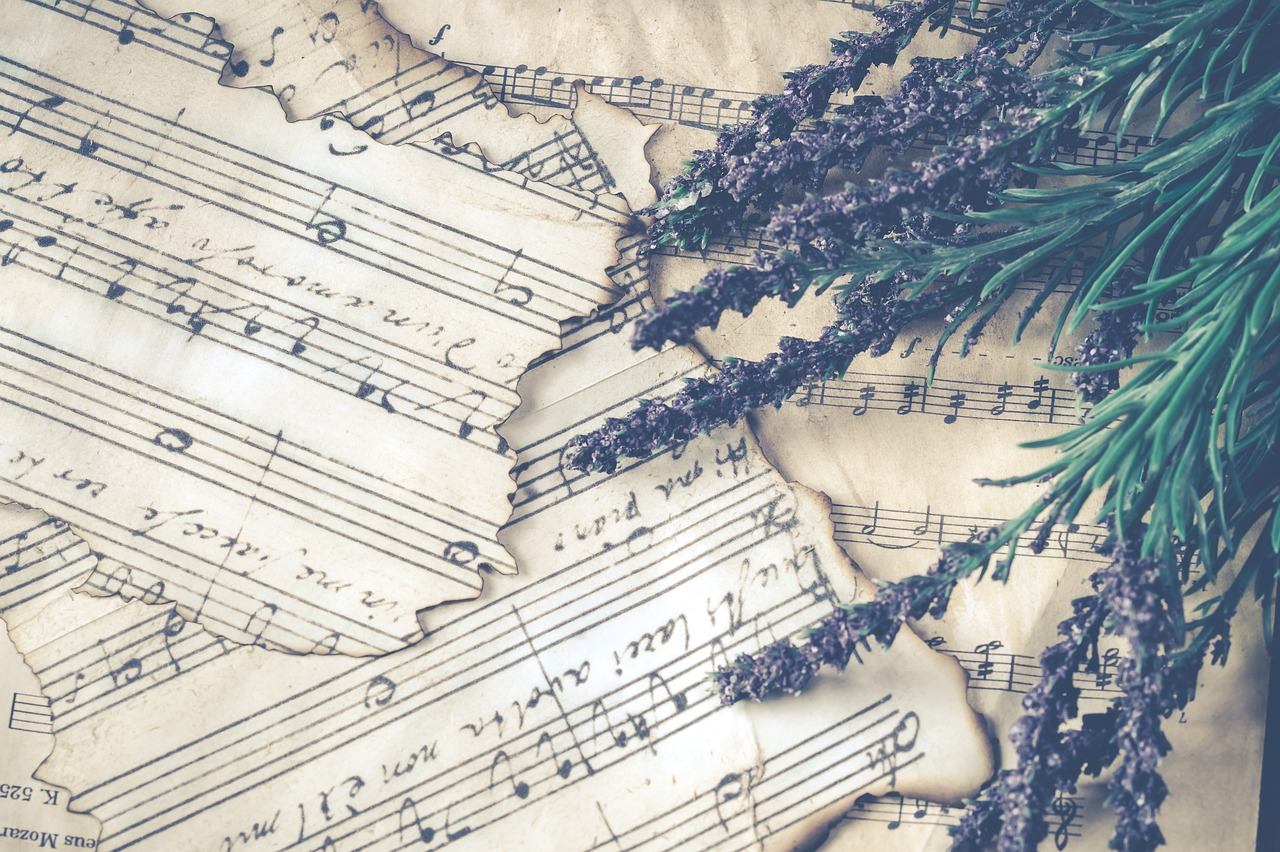 Дзякуй за ўвагу!